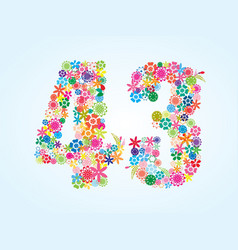 Математика
2 клас. Розділ 3. Додавання і віднімання двоцифрових чисел
Урок 41
Додавання двоцифрових чисел виду 25 + 43
Налаштування на урок
Урок буде цікавим
Як ти відчуваєш, яким буде урок? 
Вибери позначку відповідного кольору світлофора.
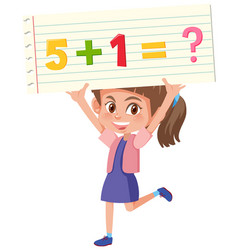 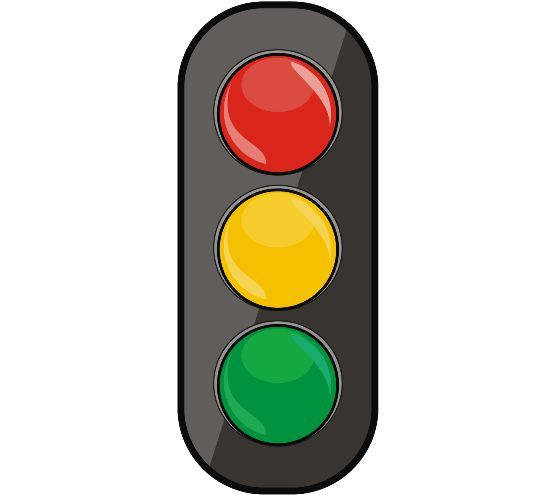 І сувора, й солов’їна
Математики країна.
Праця тут іде завзята,
Вмій лиш спритно працювати.
Урок буде нудним
Урок буде швидким
План уроку
Розклади на розрядні доданки
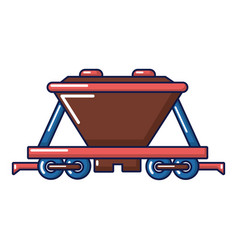 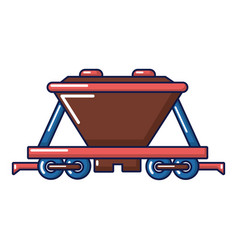 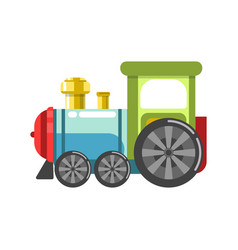 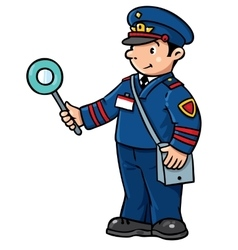 56
+
6
50
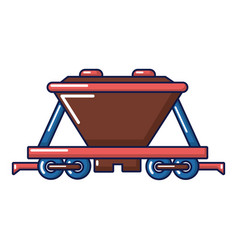 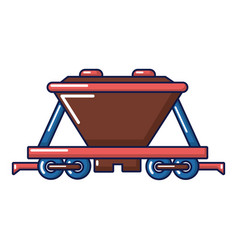 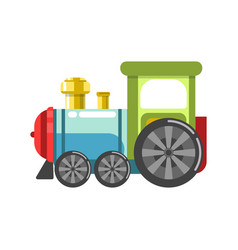 79
+
70
9
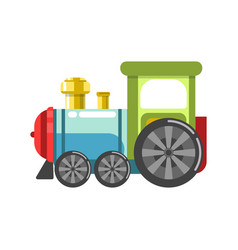 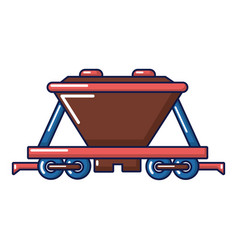 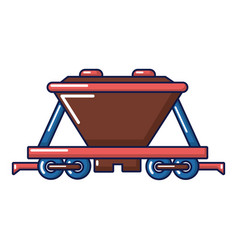 32
+
30
2
Підручник.
Сторінка
53
Розклади на розрядні доданки
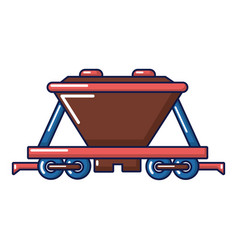 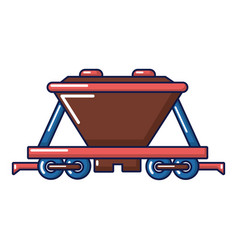 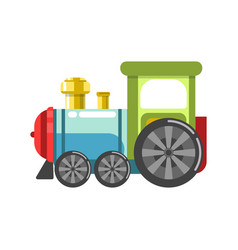 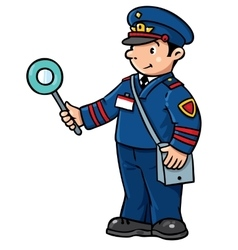 52
+
50
2
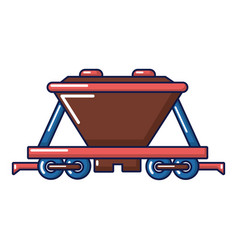 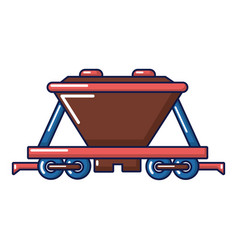 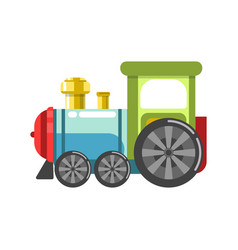 99
9
90
+
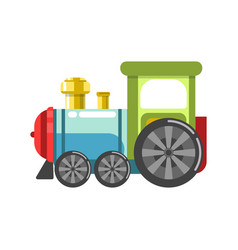 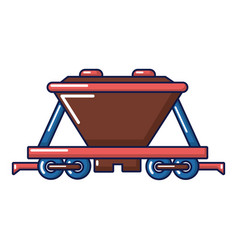 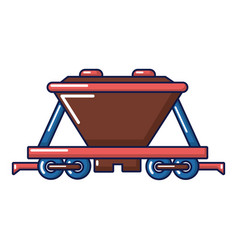 17
10
7
+
Підручник.
Сторінка
53
Знайди суму чисел і запиши результат
50 і 30
20 і 5
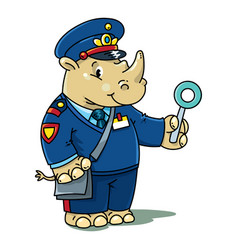 4 і 9
9 і 9
8 і 40
8 і 6
48
18
14
13
80
25
48
14
13
25
18
80
Запиши знайдені числа в порядку зростання.
Підручник.
Сторінка
53
За малюнком і записом поясни, як знайшли суму 25+43
Кожен із доданків розкладаю на одиниці. Десятки додаю до десятків одиниці до одиниць.
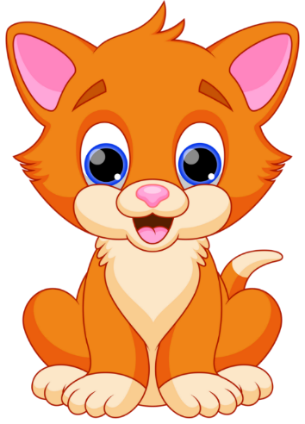 (20 + 40) + (5 + 3) =
60 + 8 = 68
25 + 43 =
Підручник.
Сторінка
54
20   5
40    3
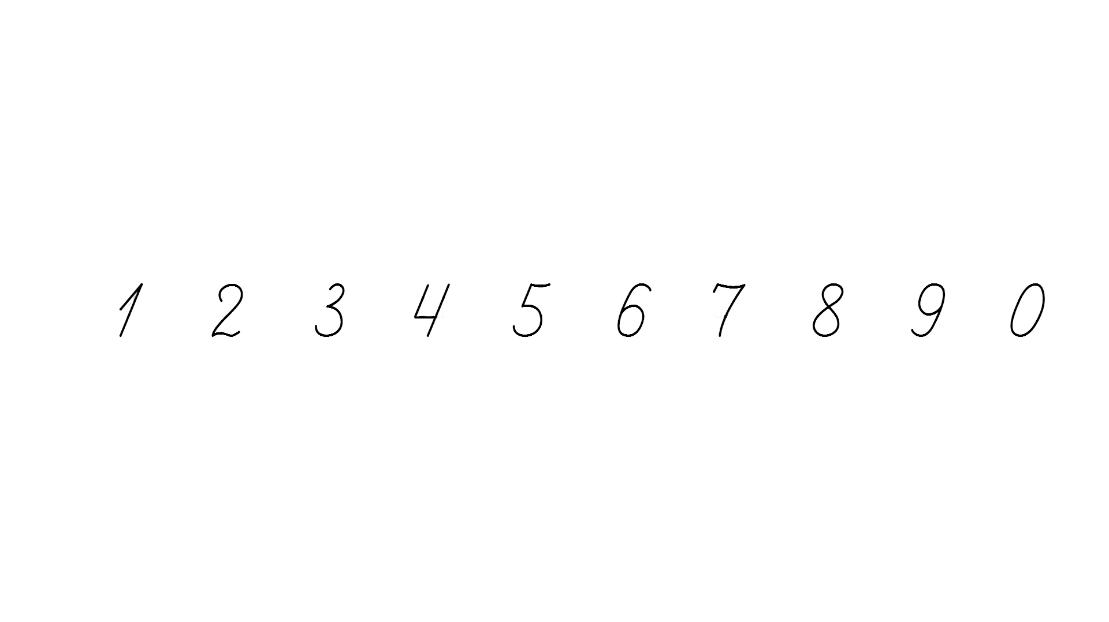 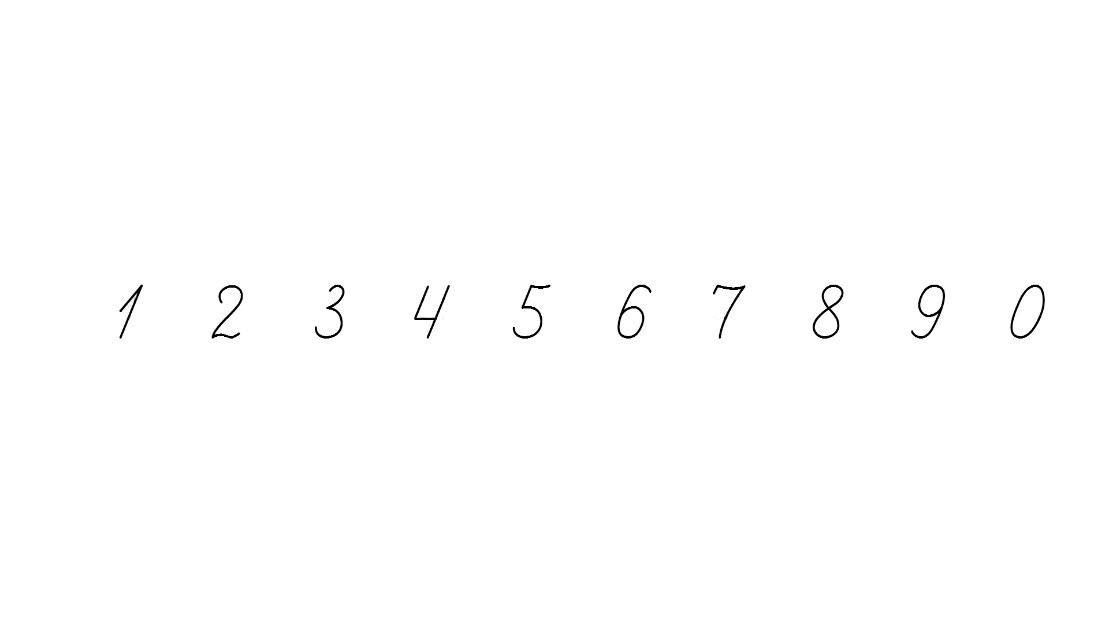 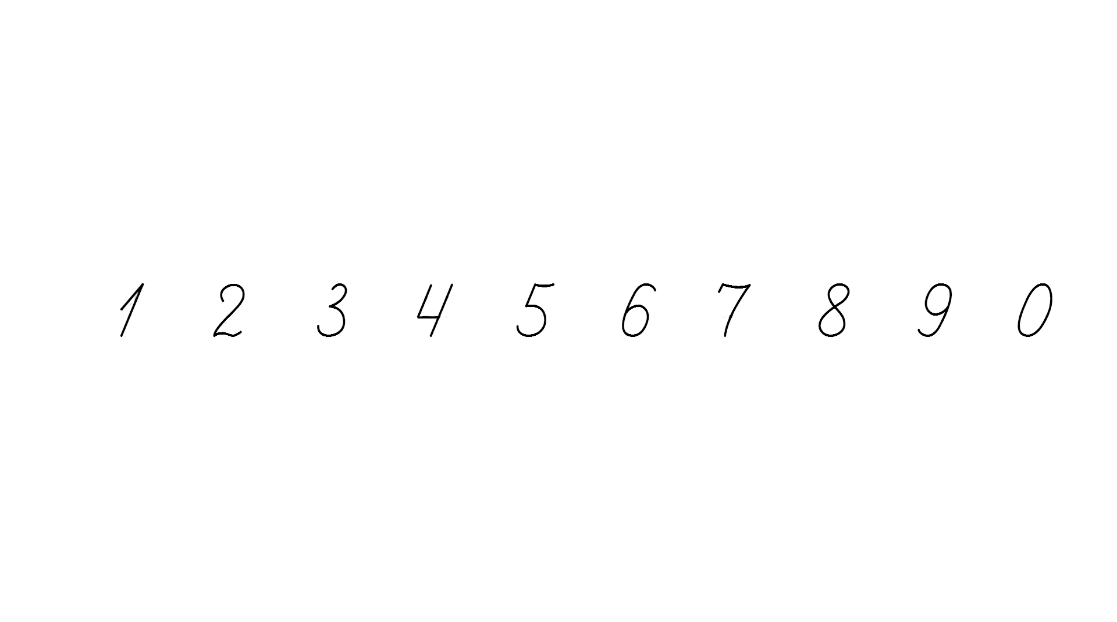 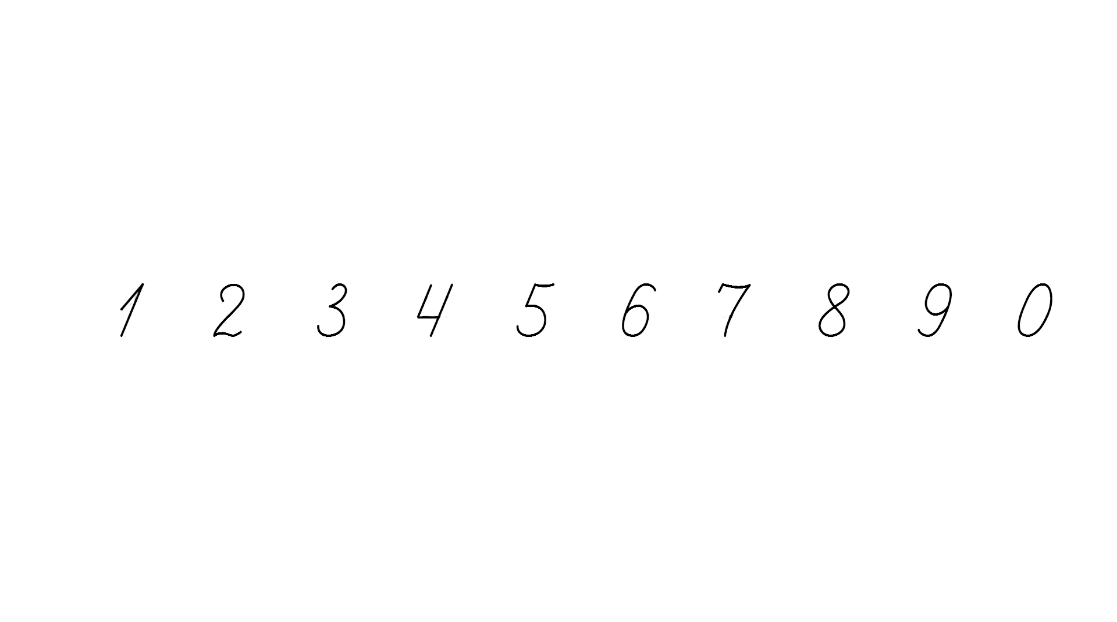 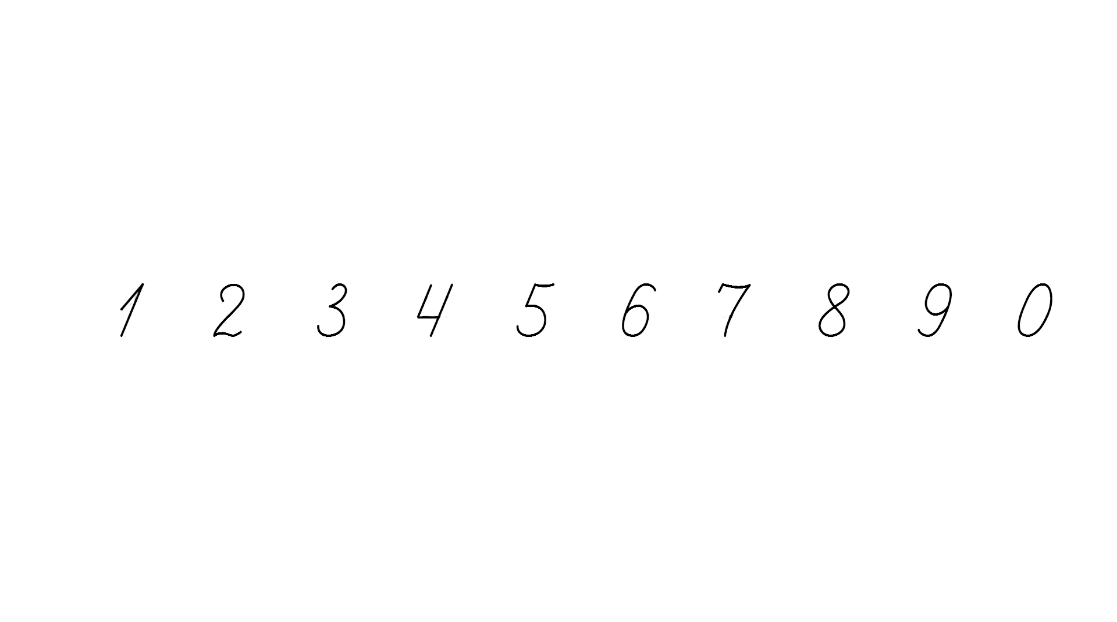 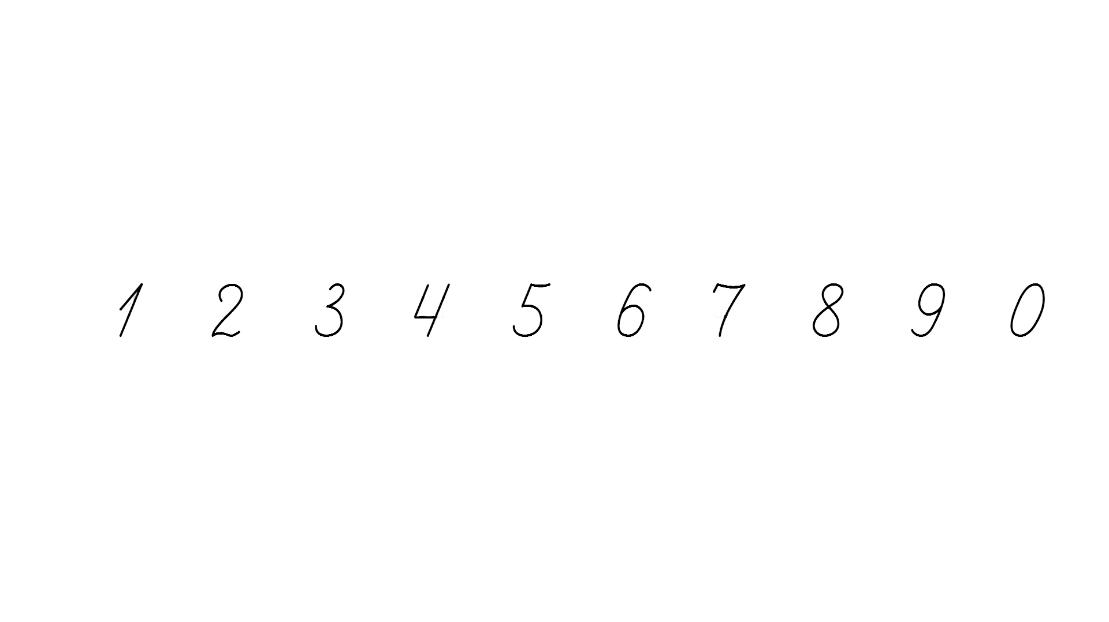 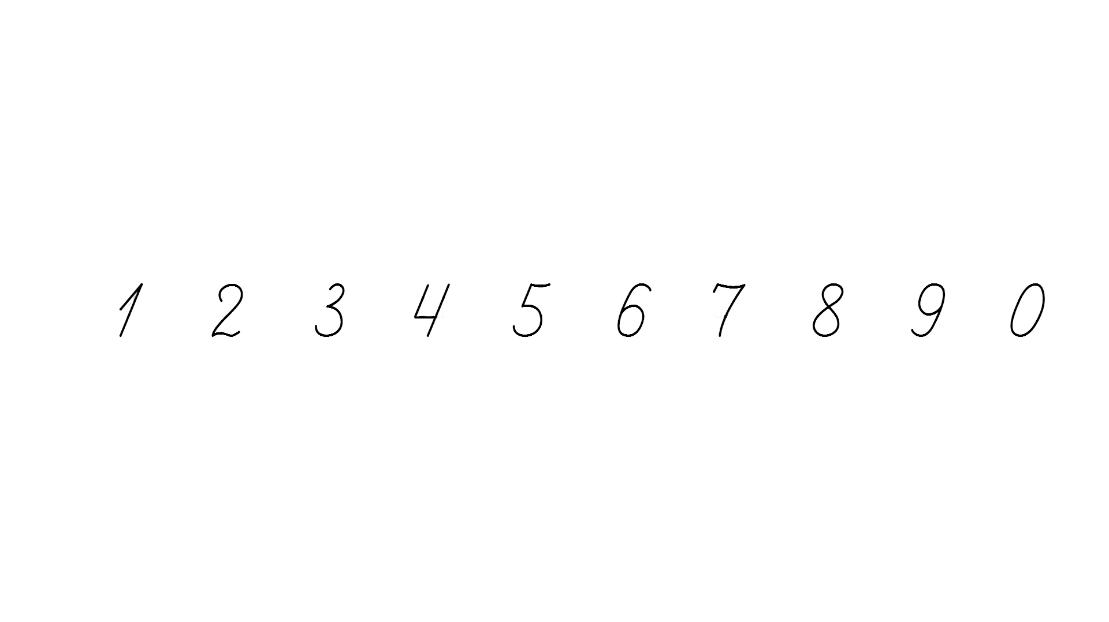 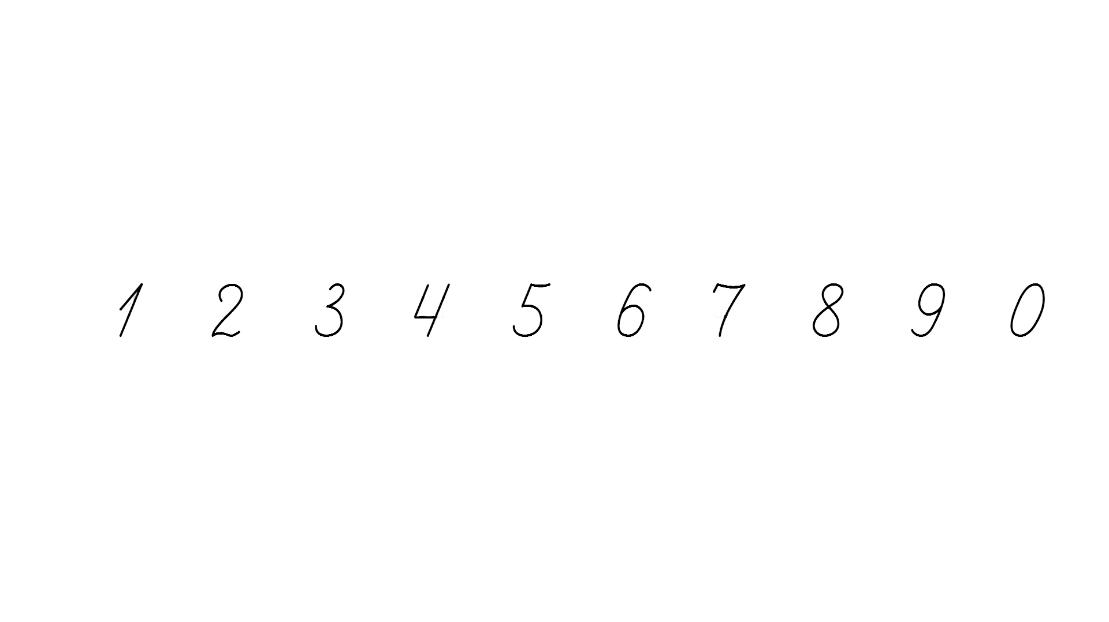 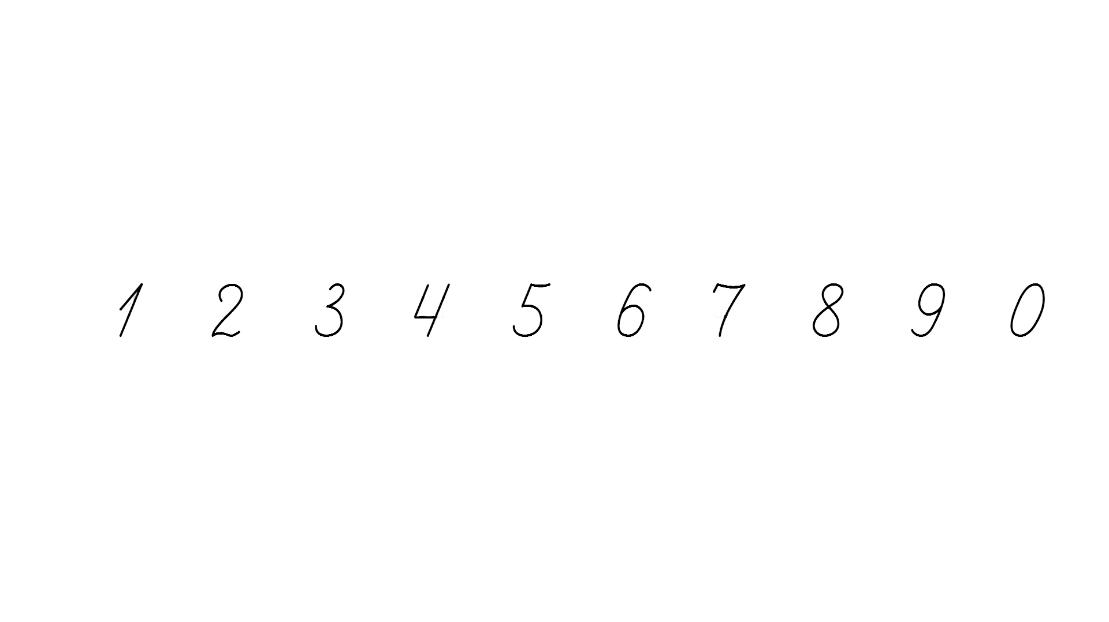 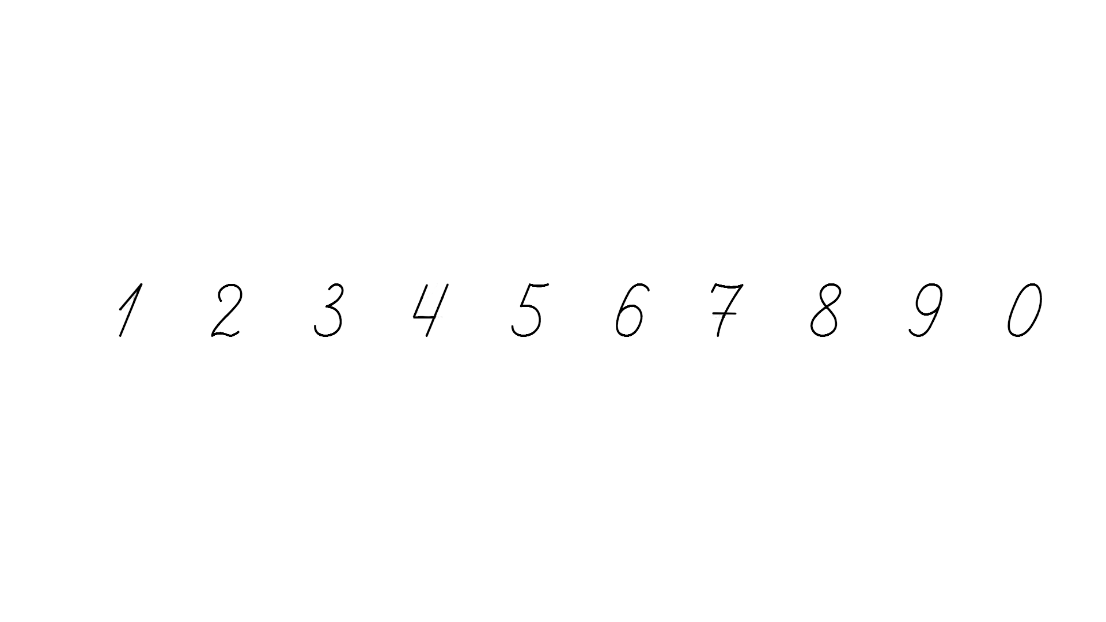 Обчисли 312
Запиши і обчисли  вирази ІІ стовпчика
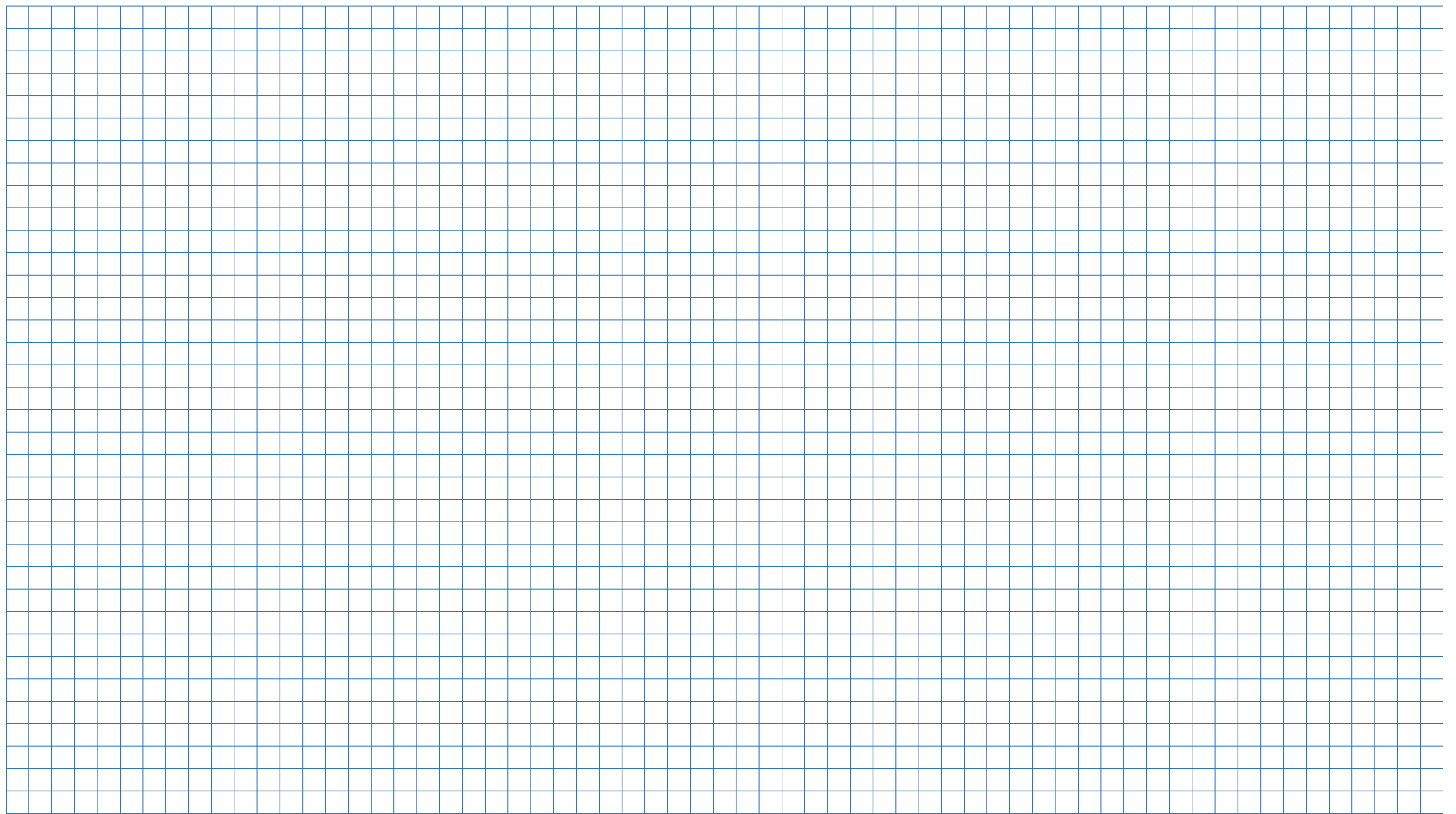 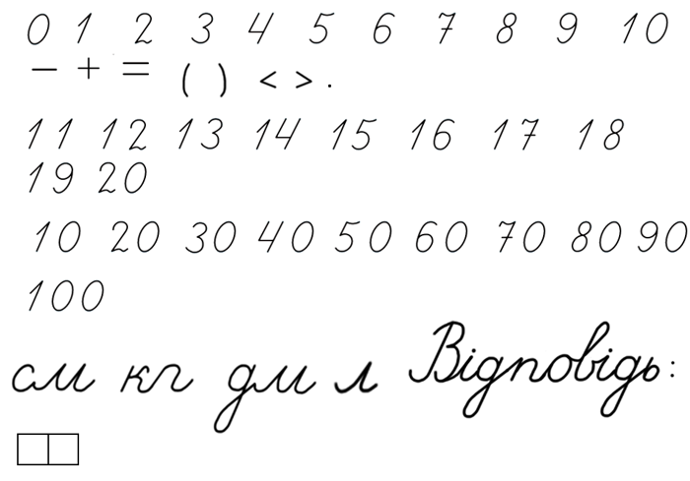 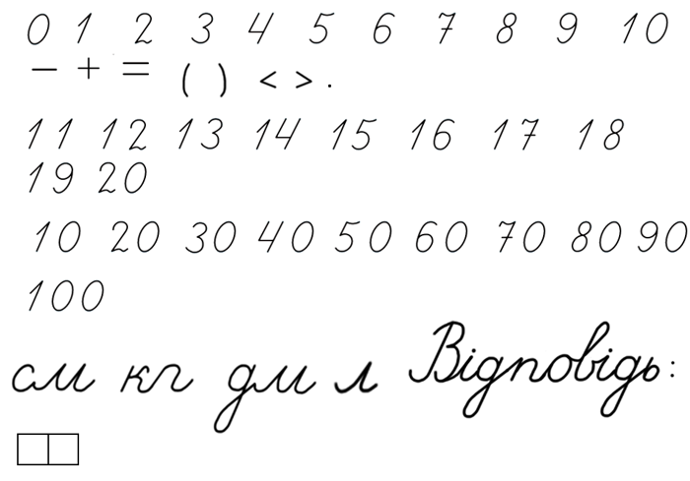 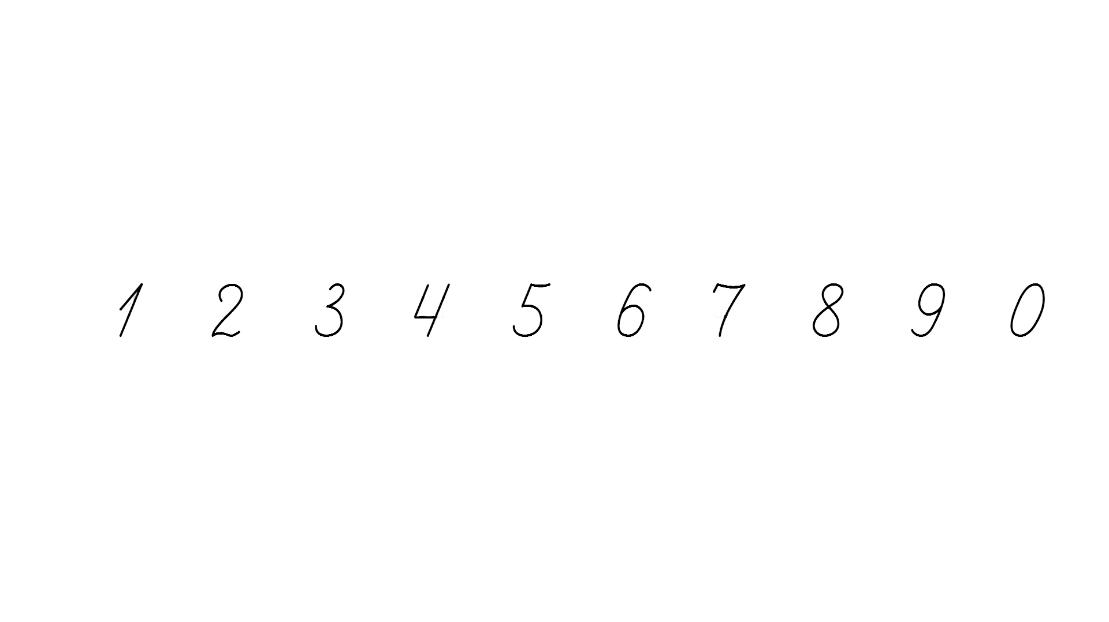 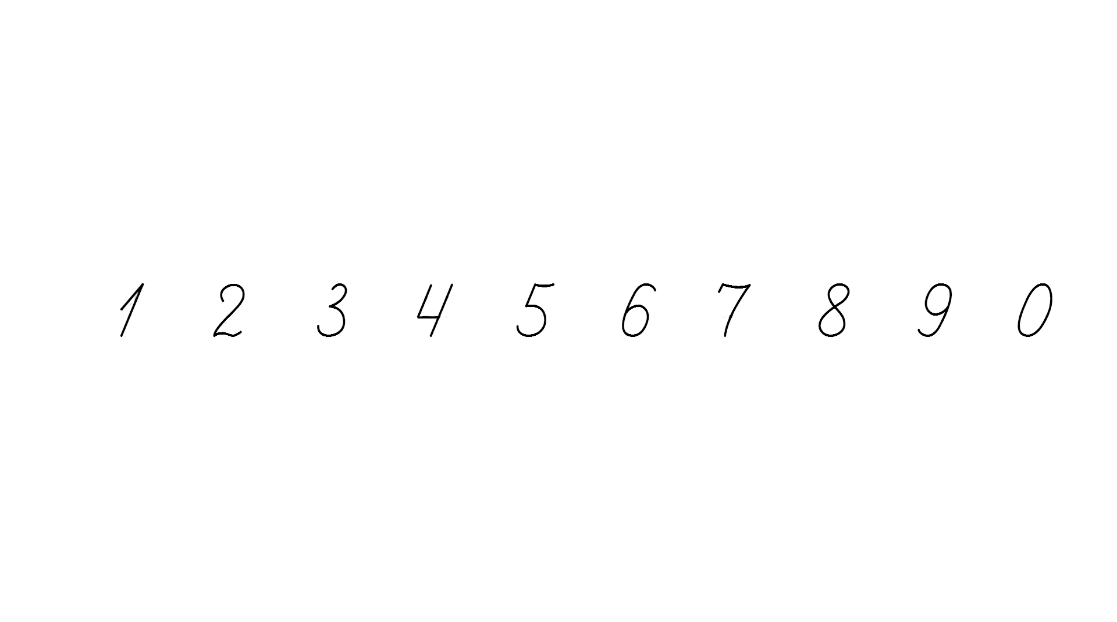 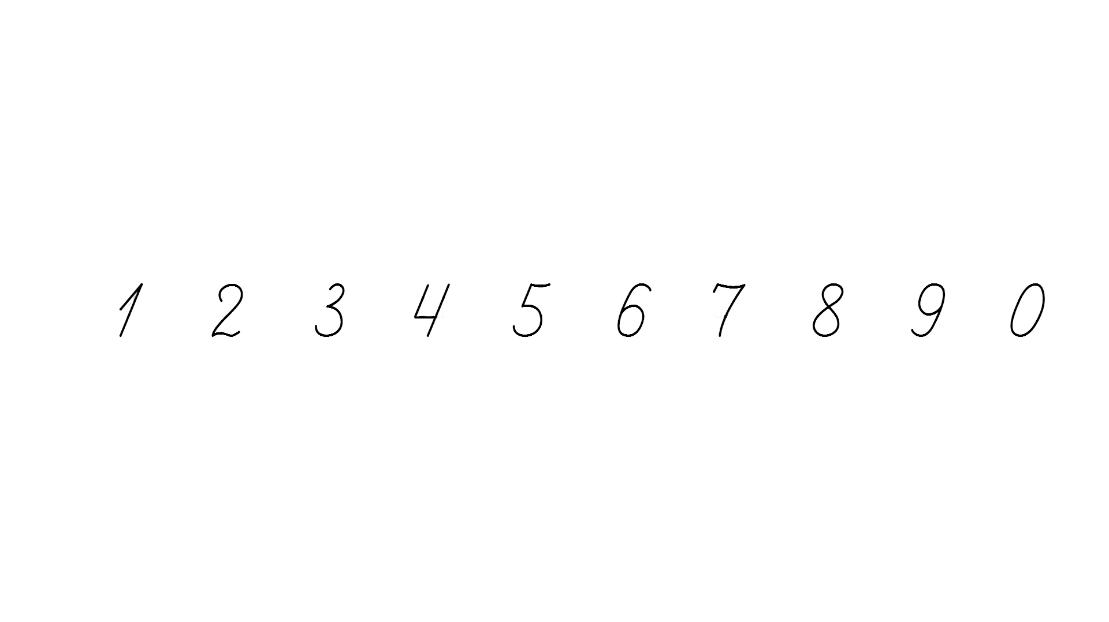 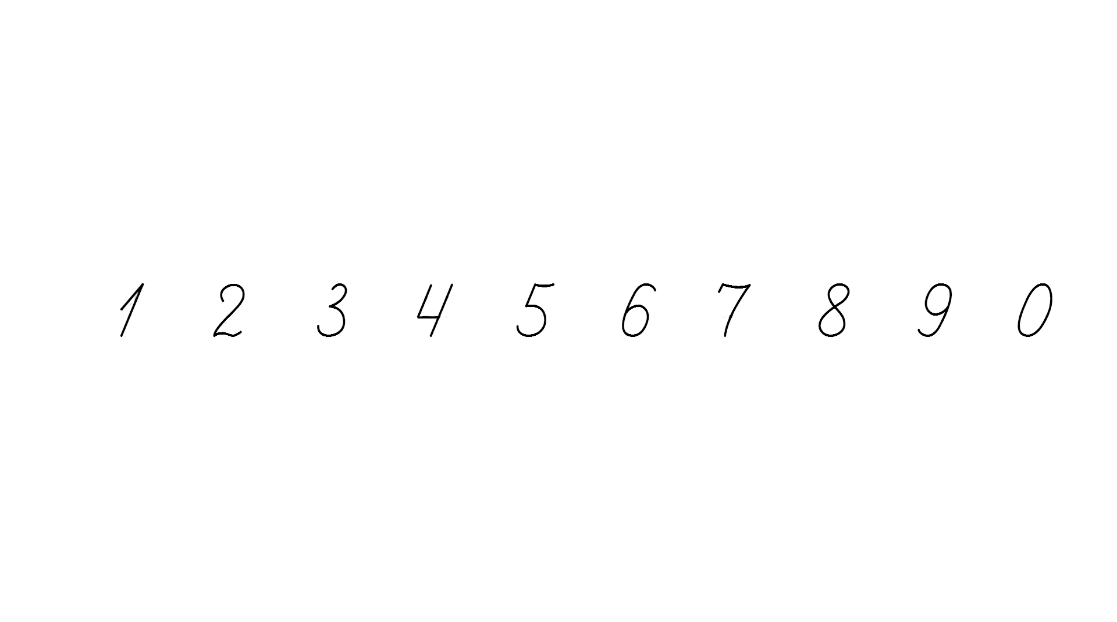 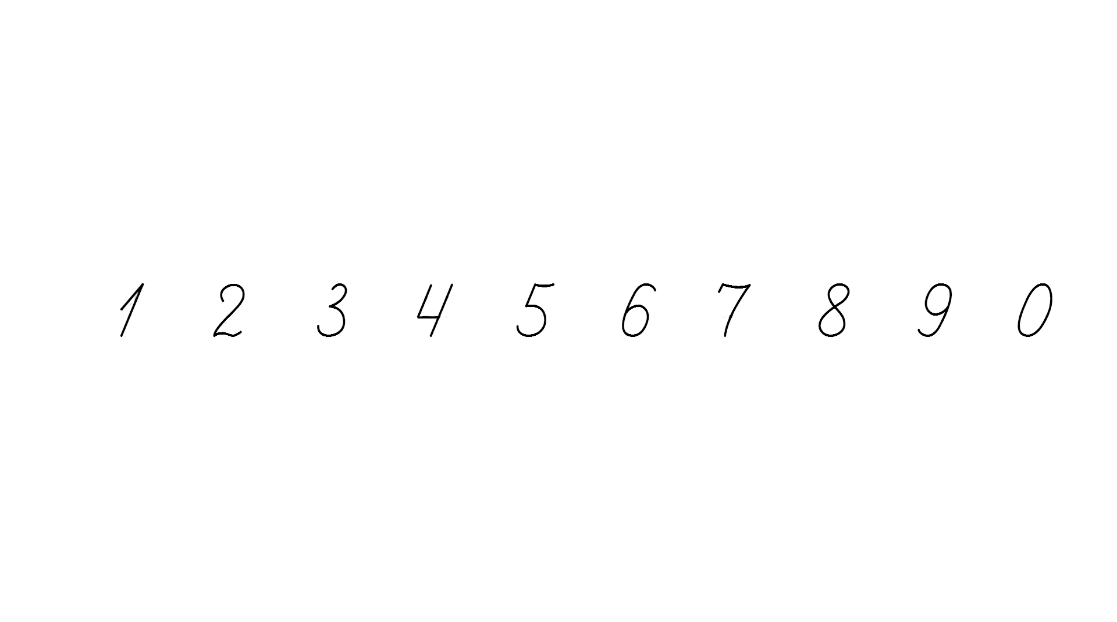 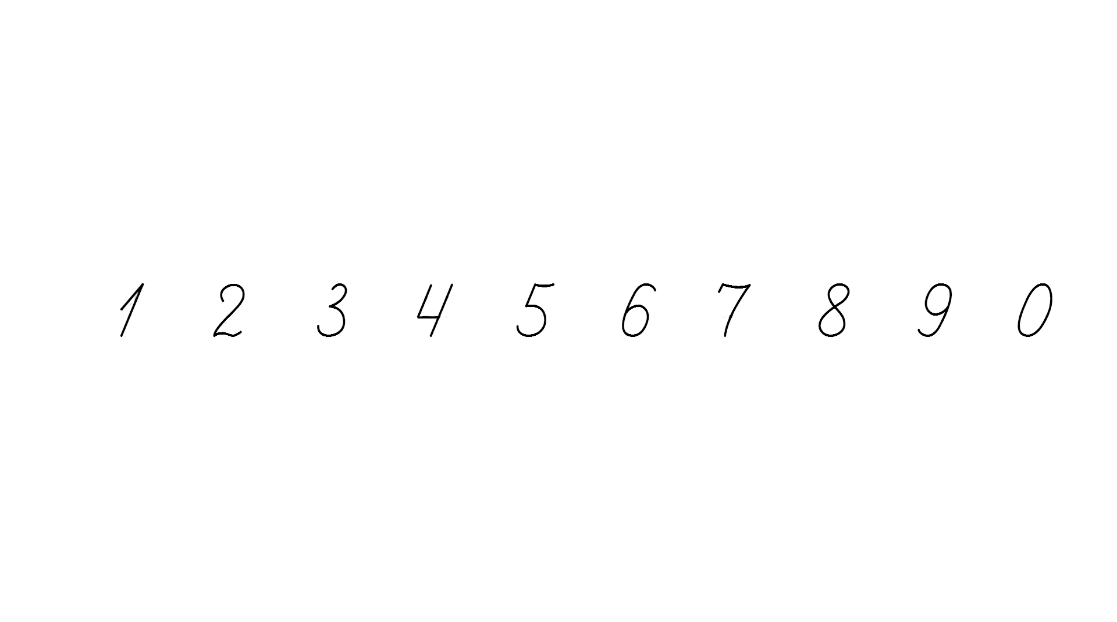 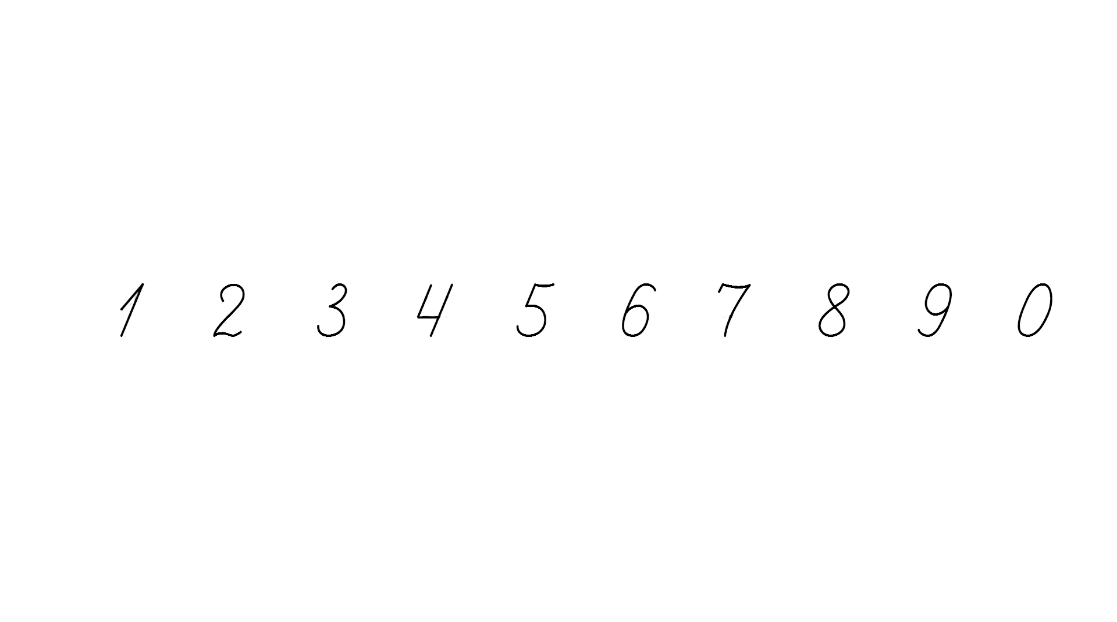 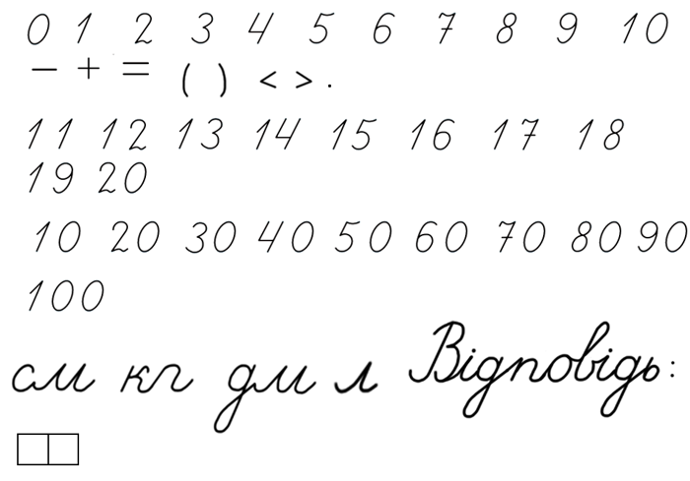 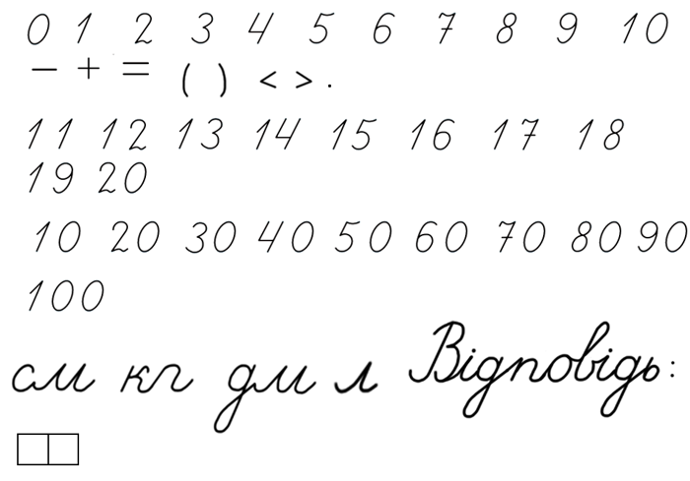 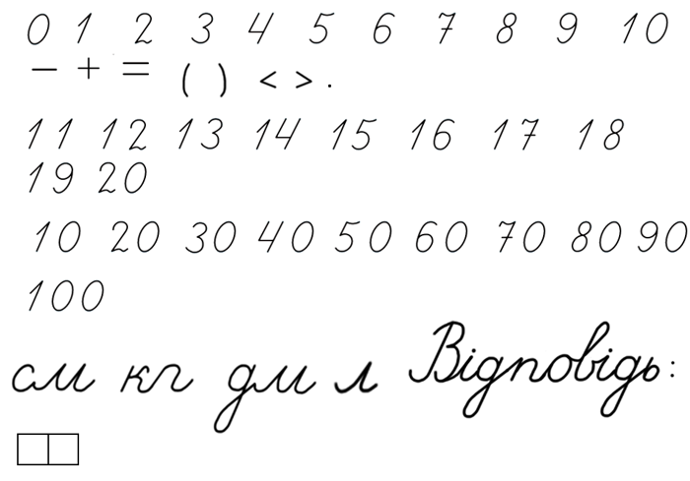 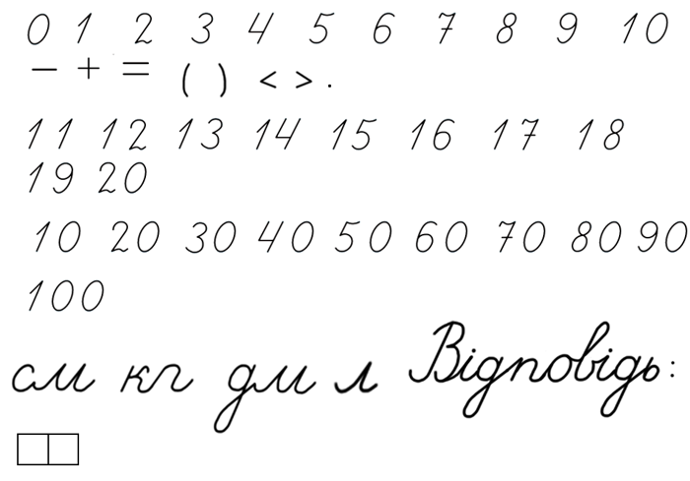 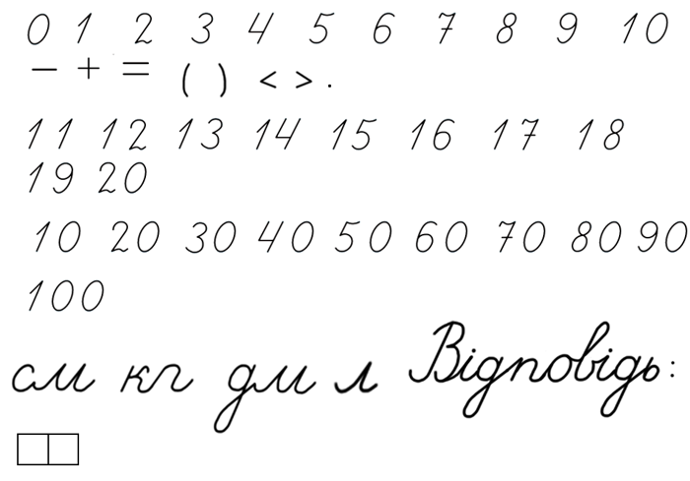 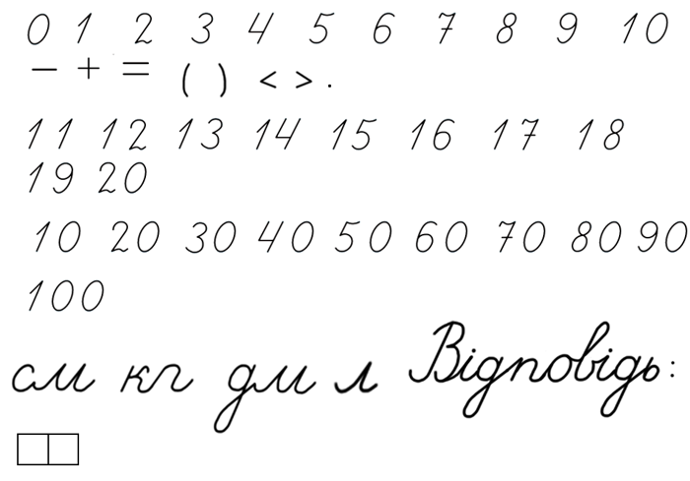 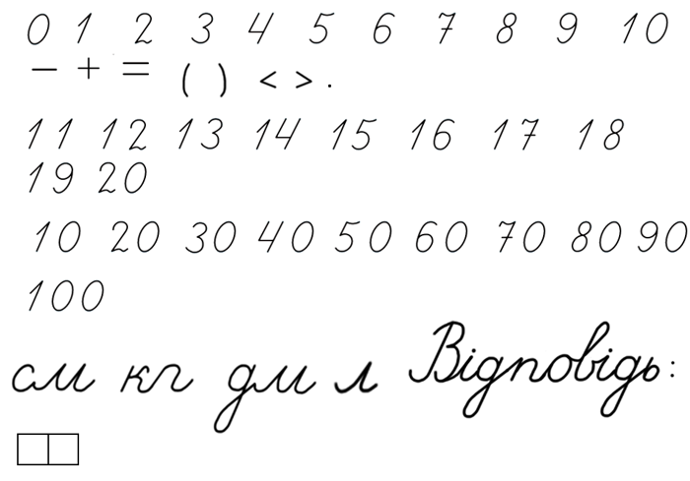 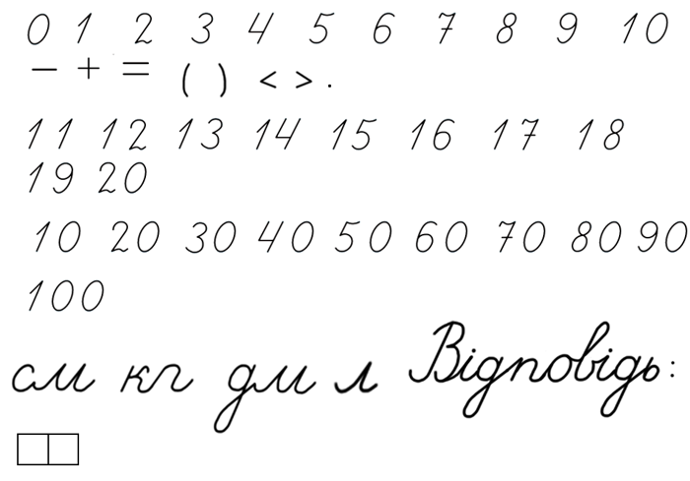 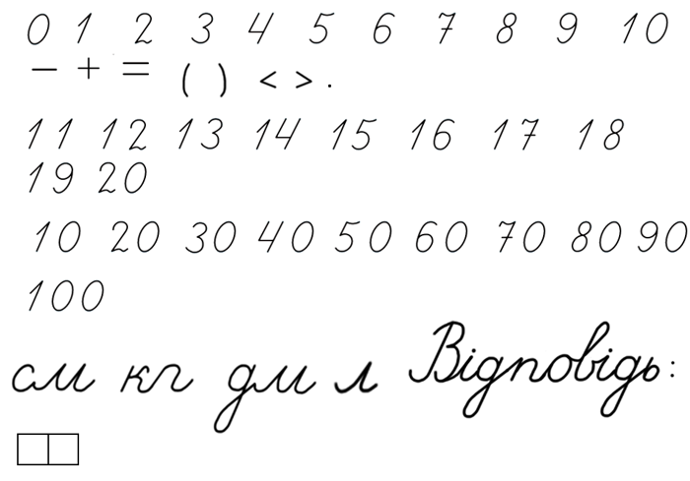 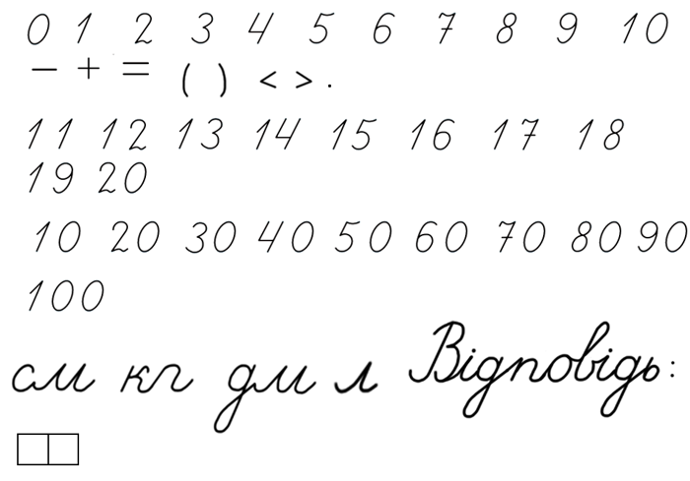 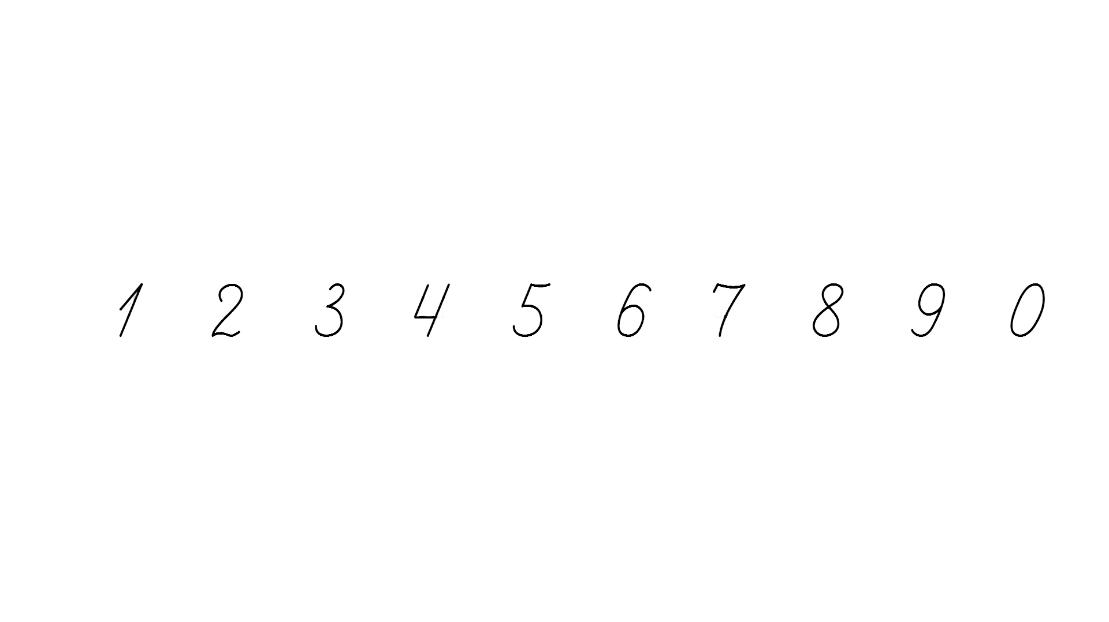 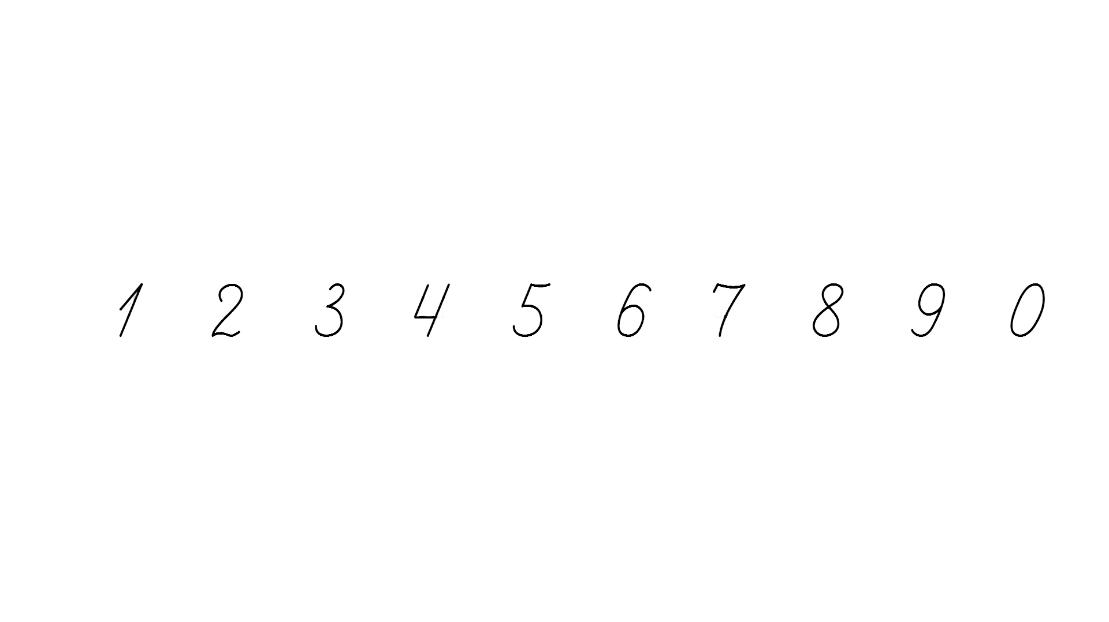 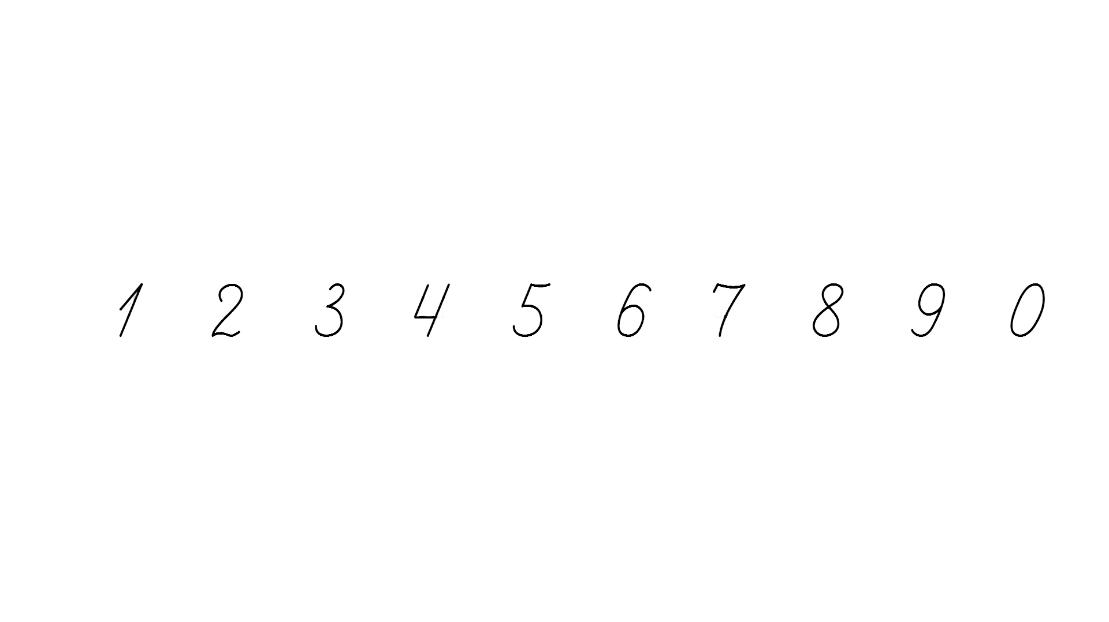 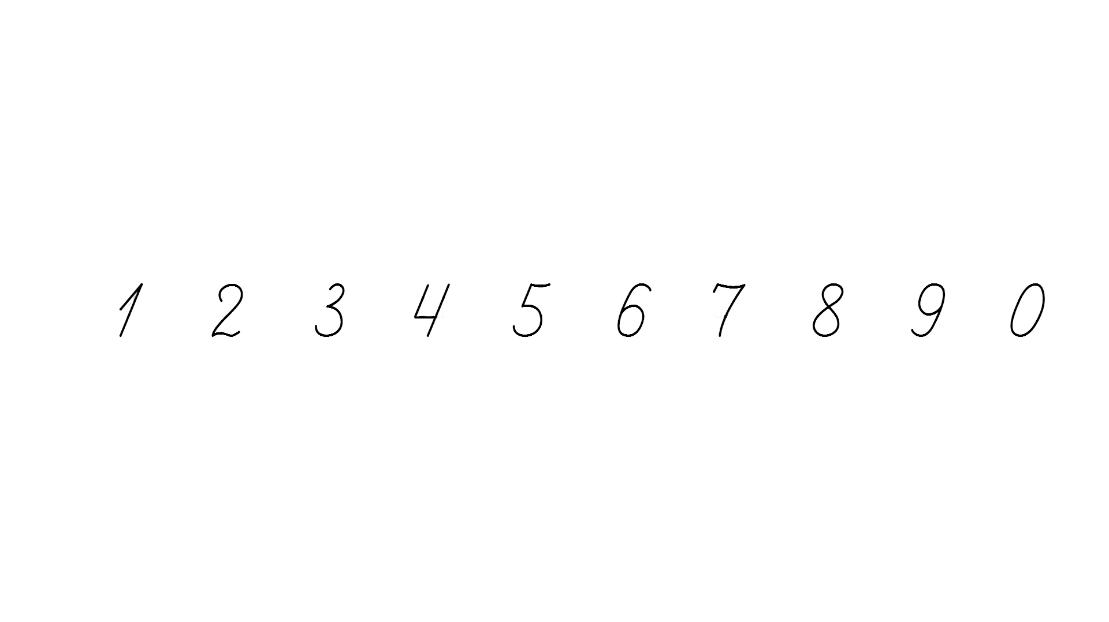 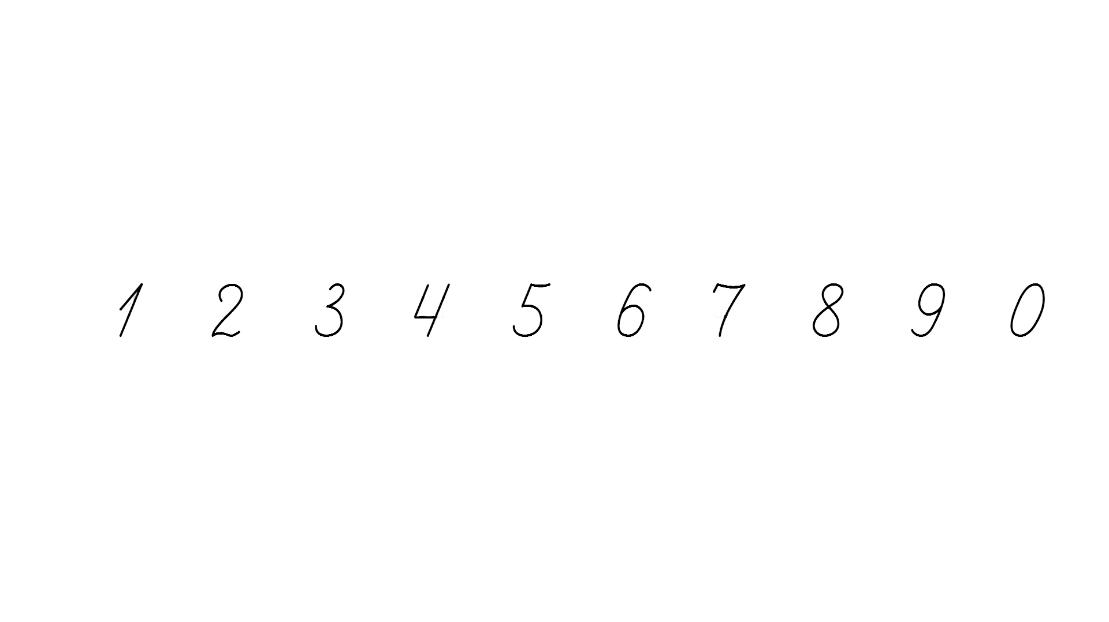 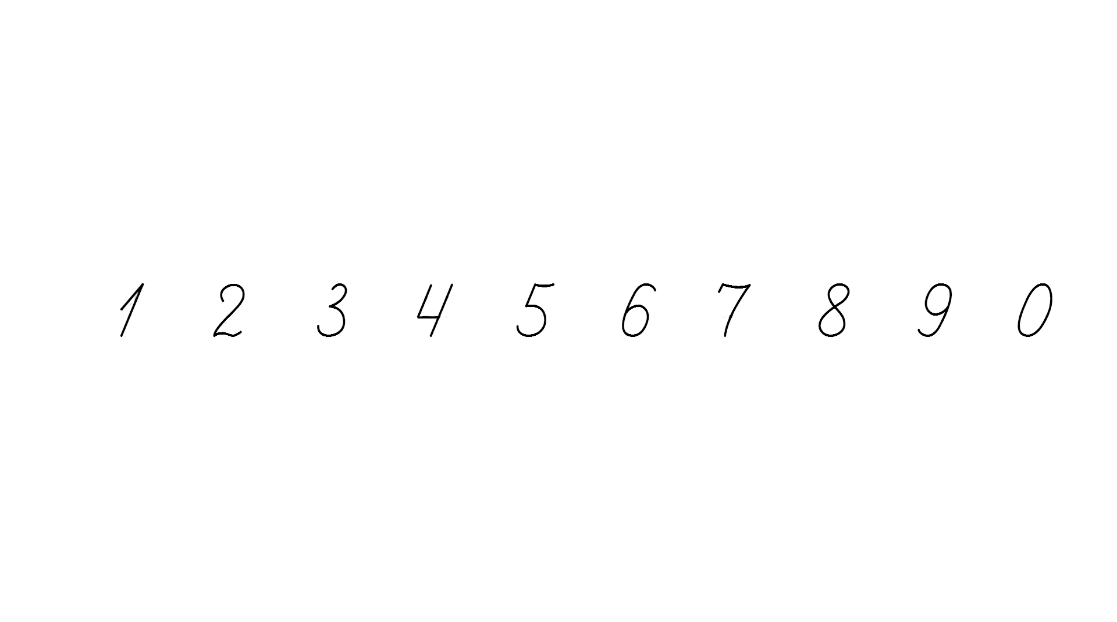 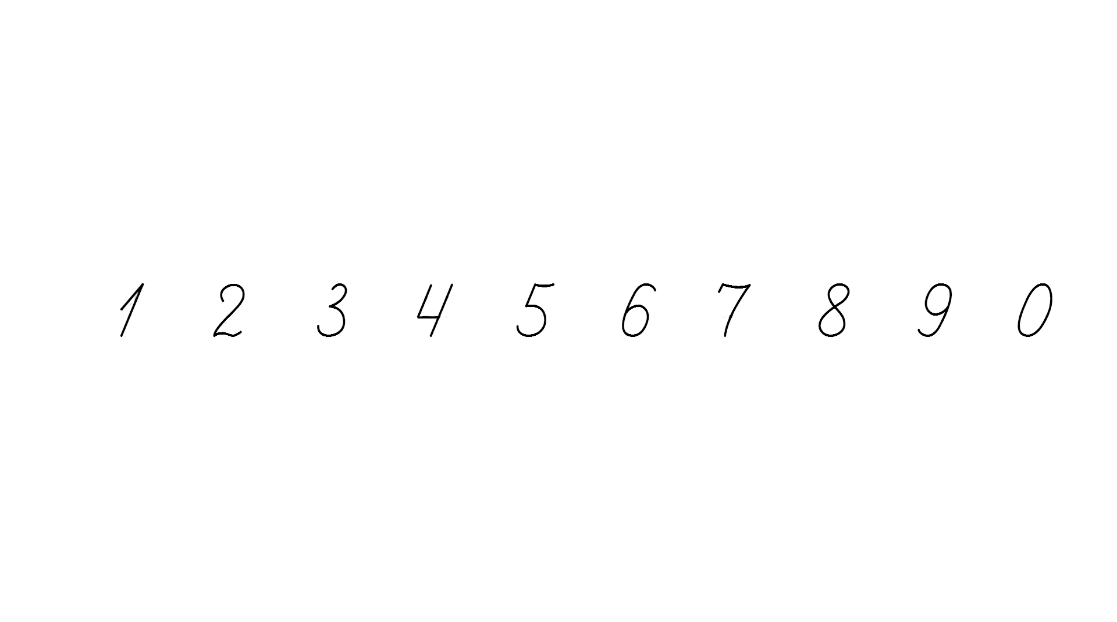 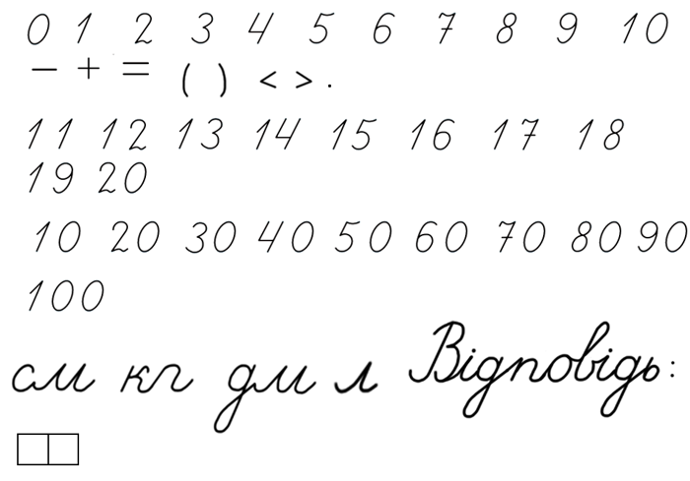 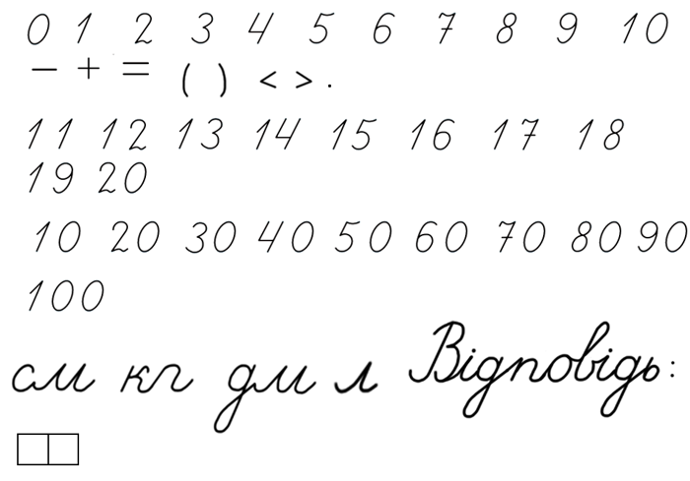 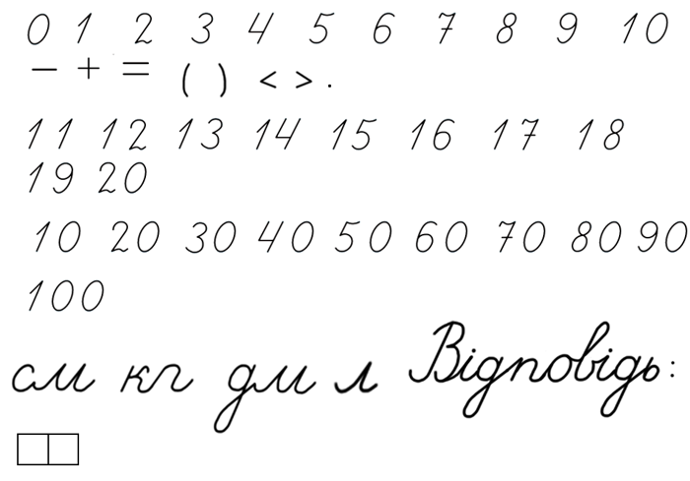 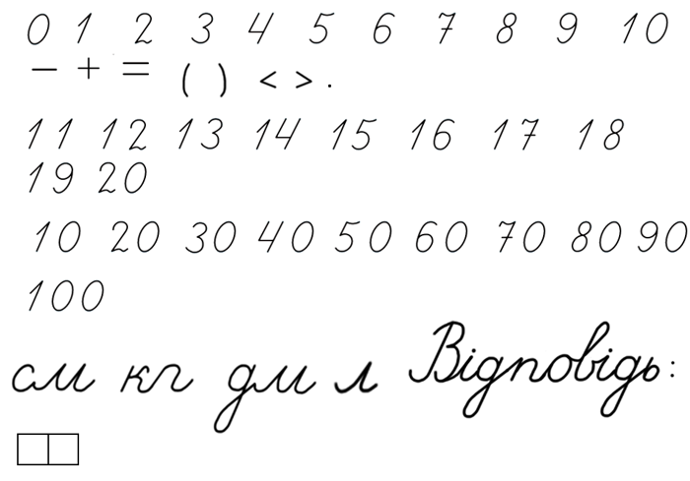 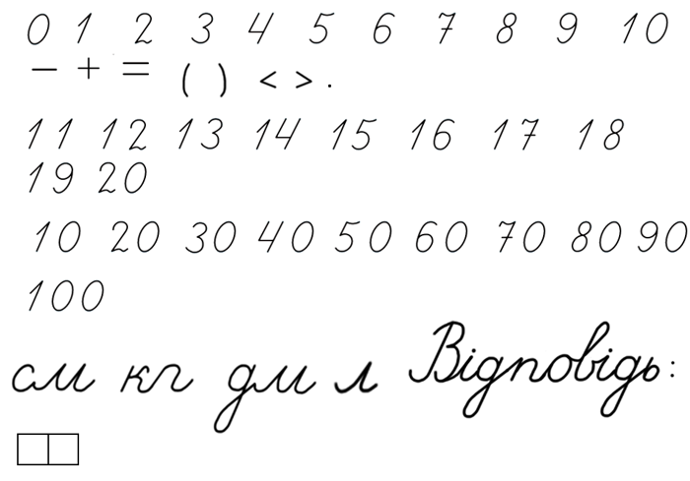 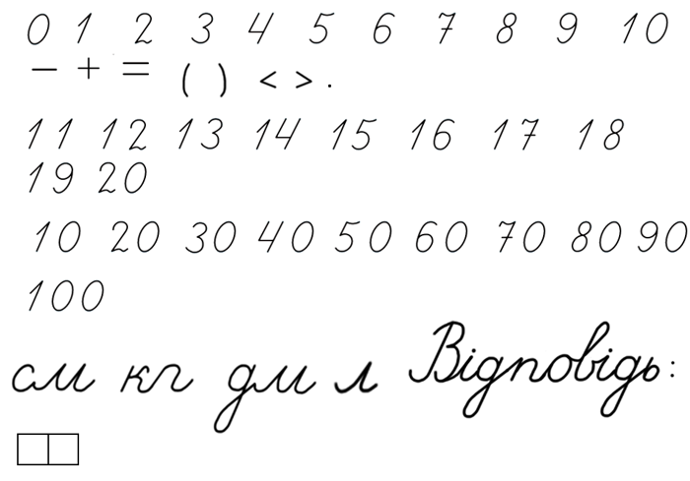 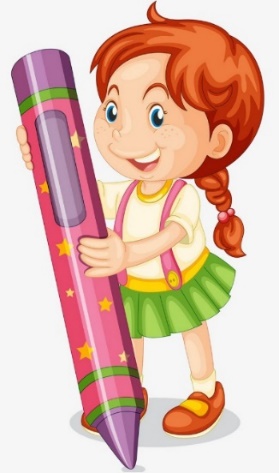 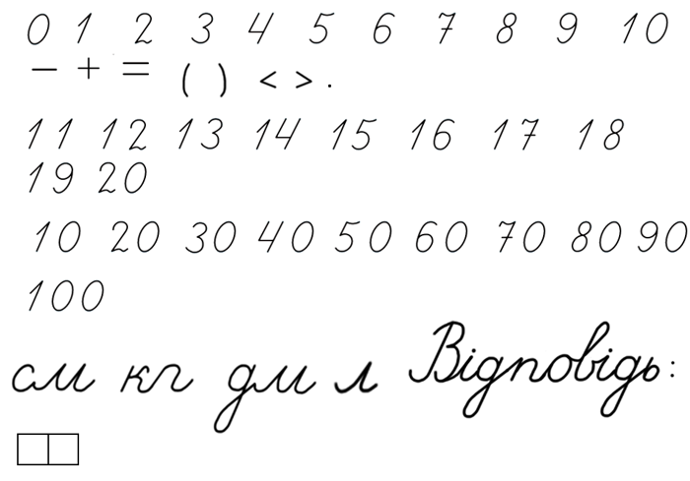 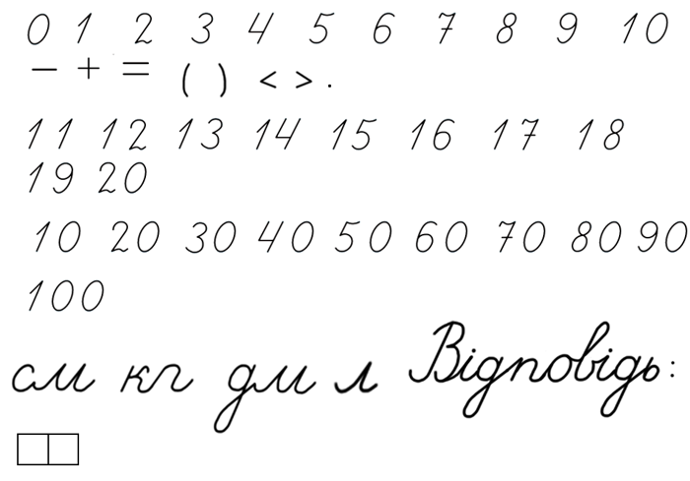 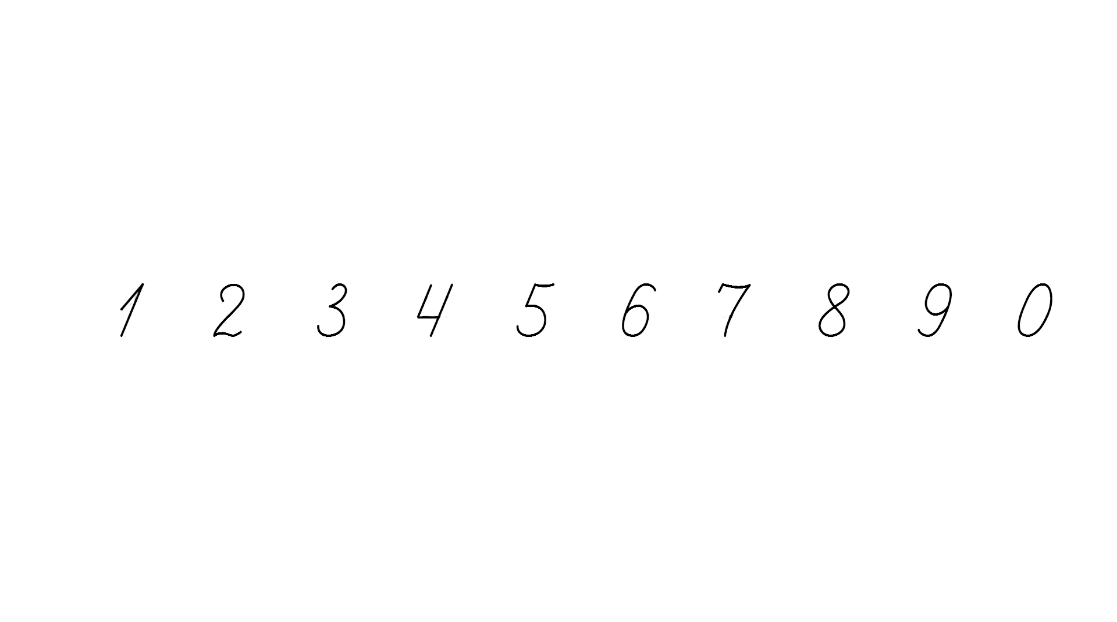 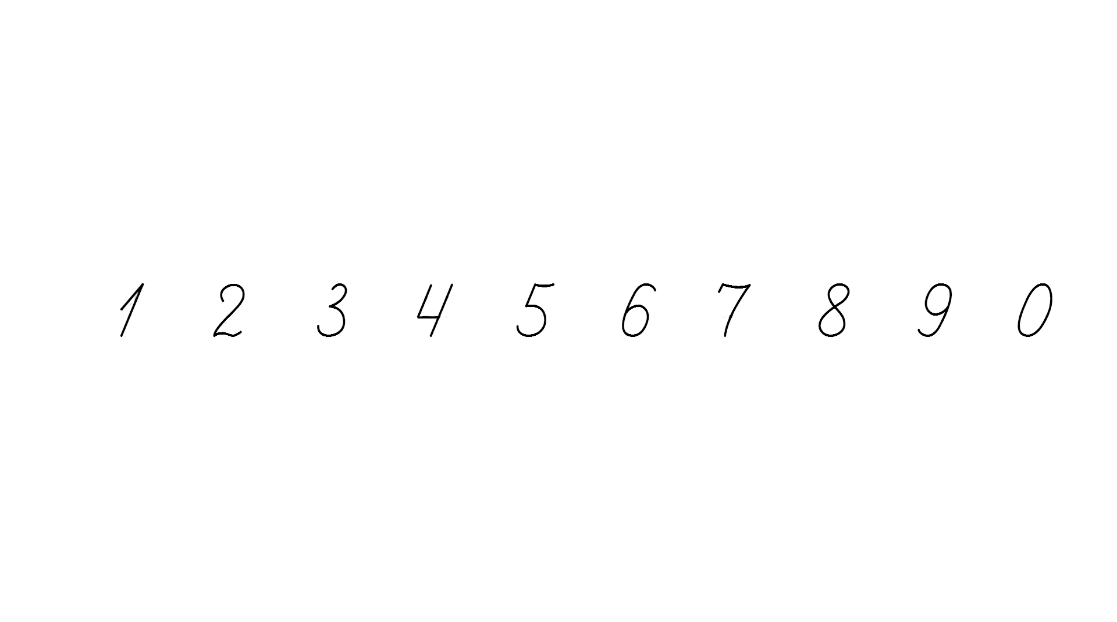 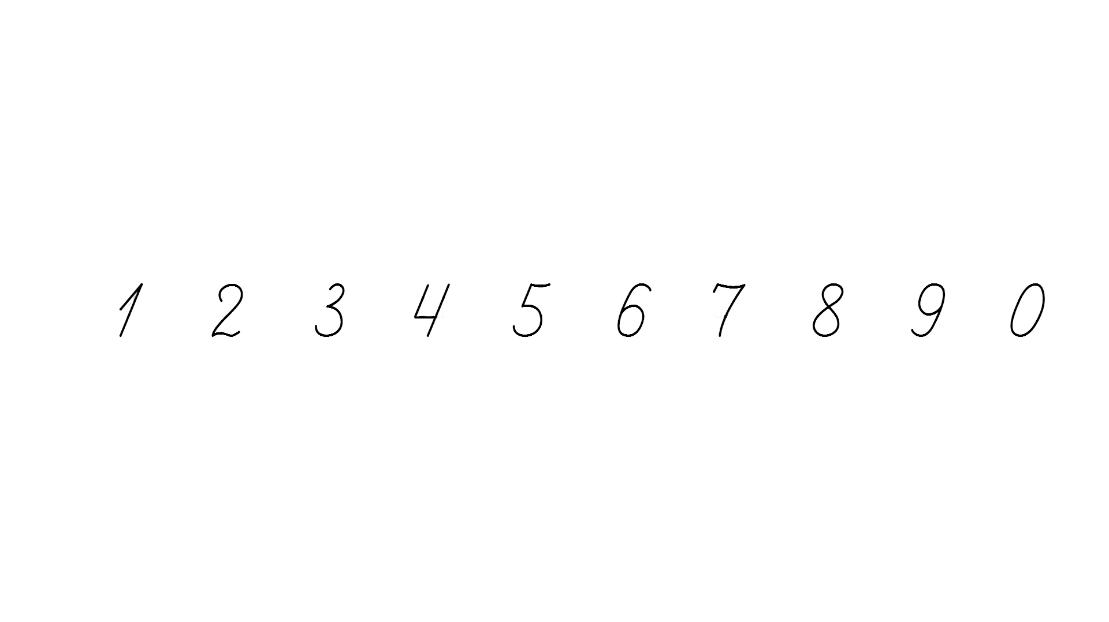 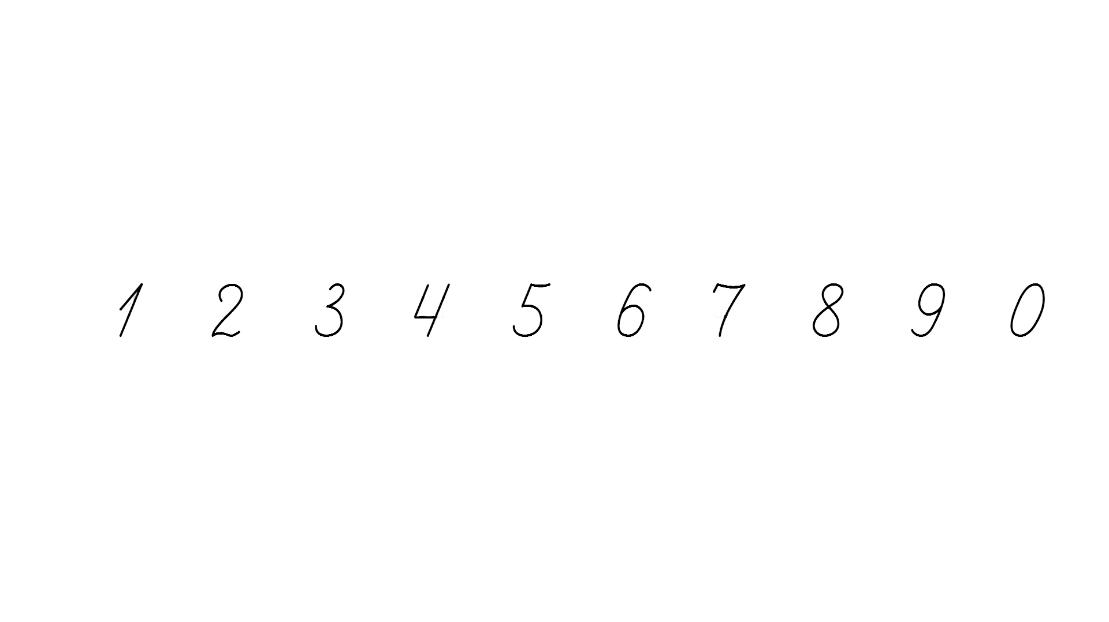 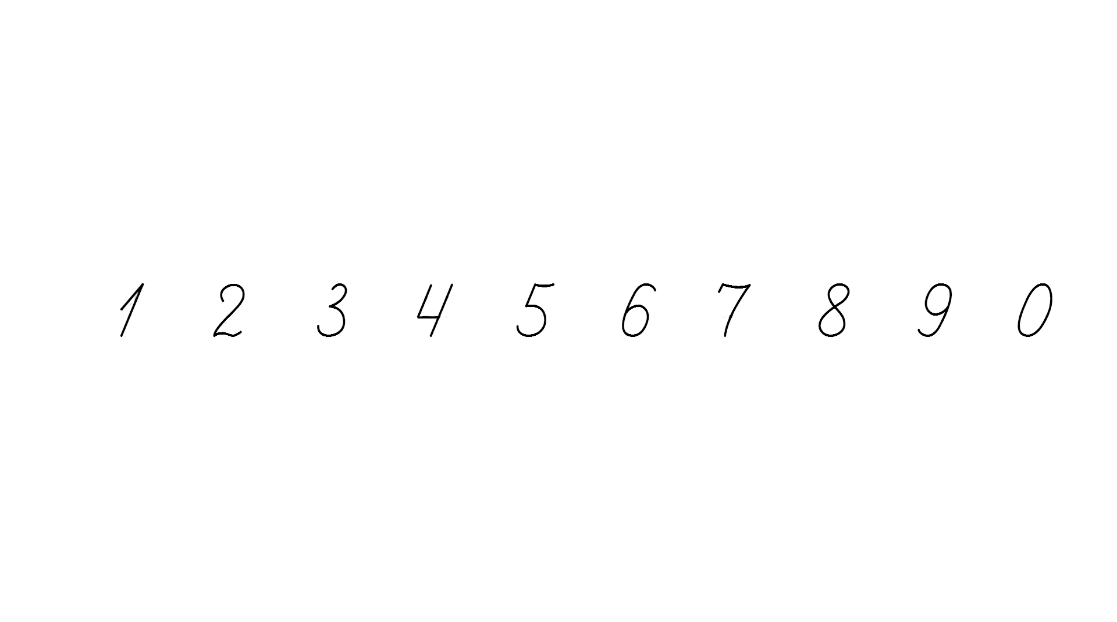 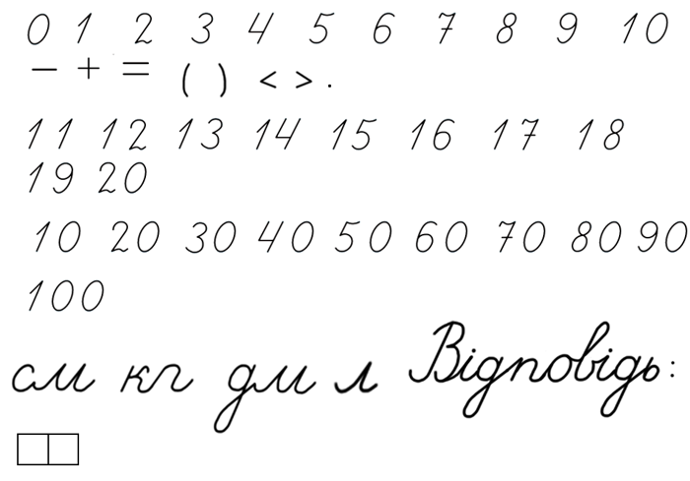 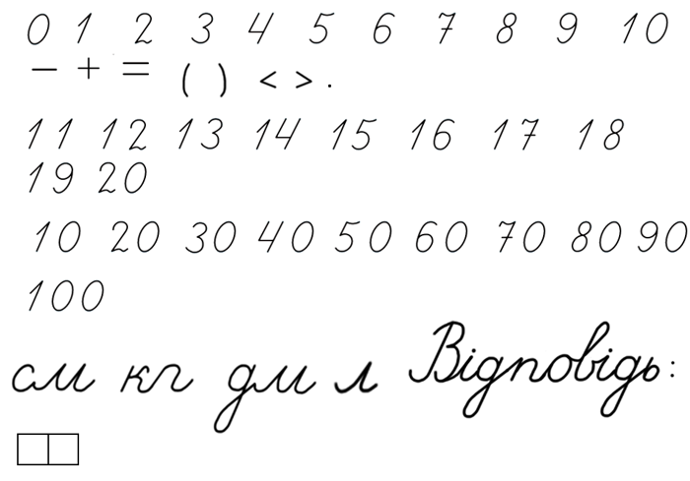 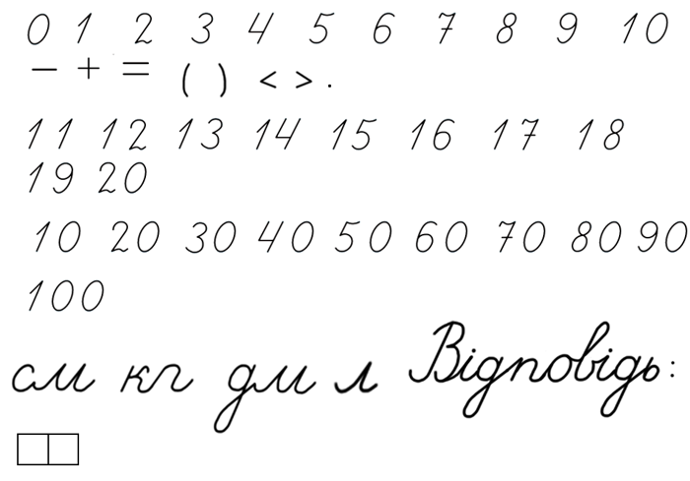 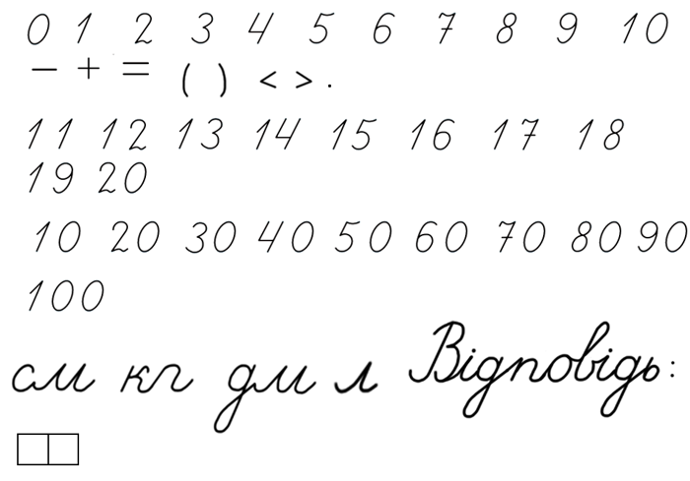 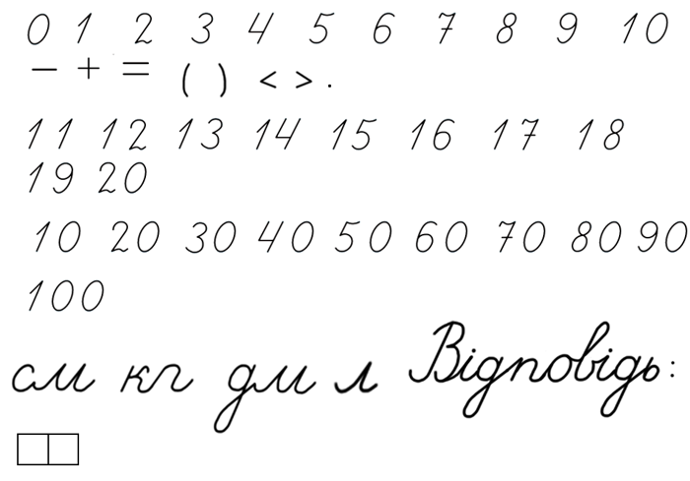 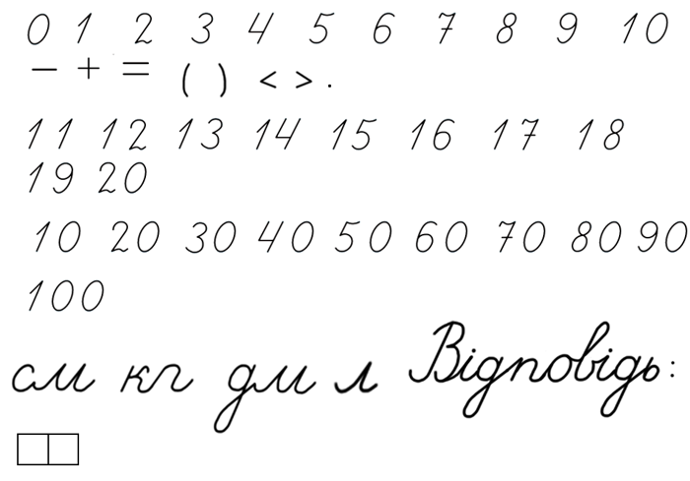 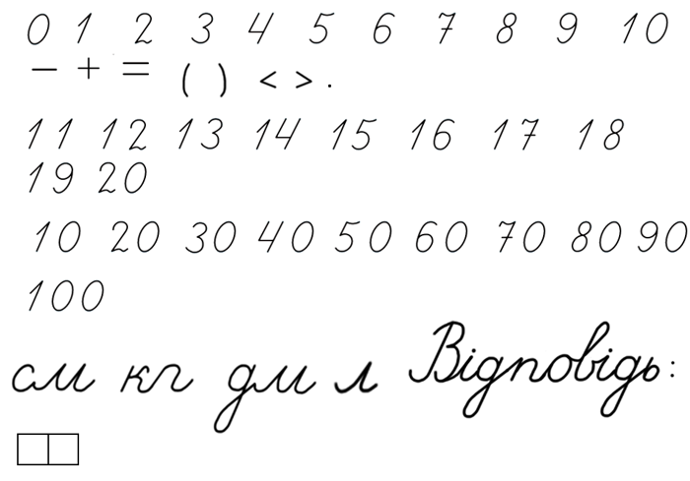 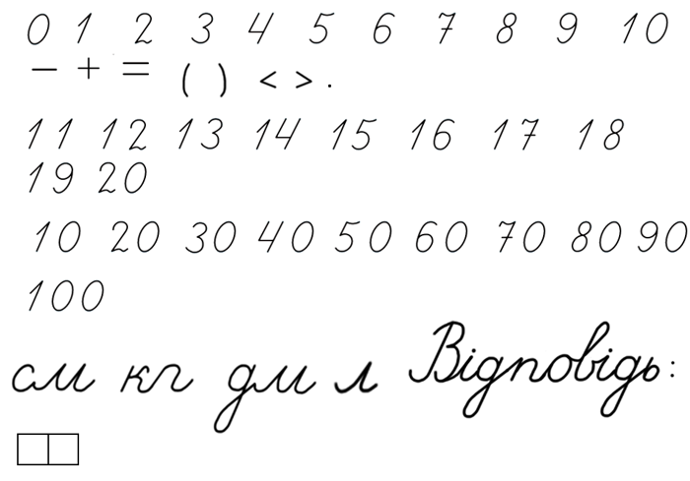 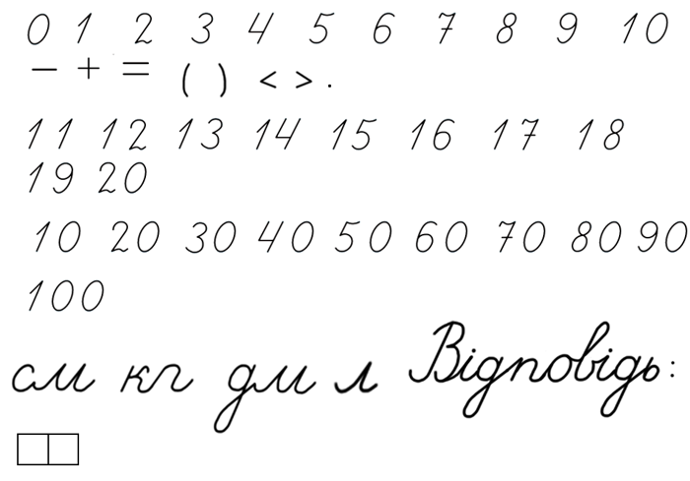 Підручник.
Сторінка
54
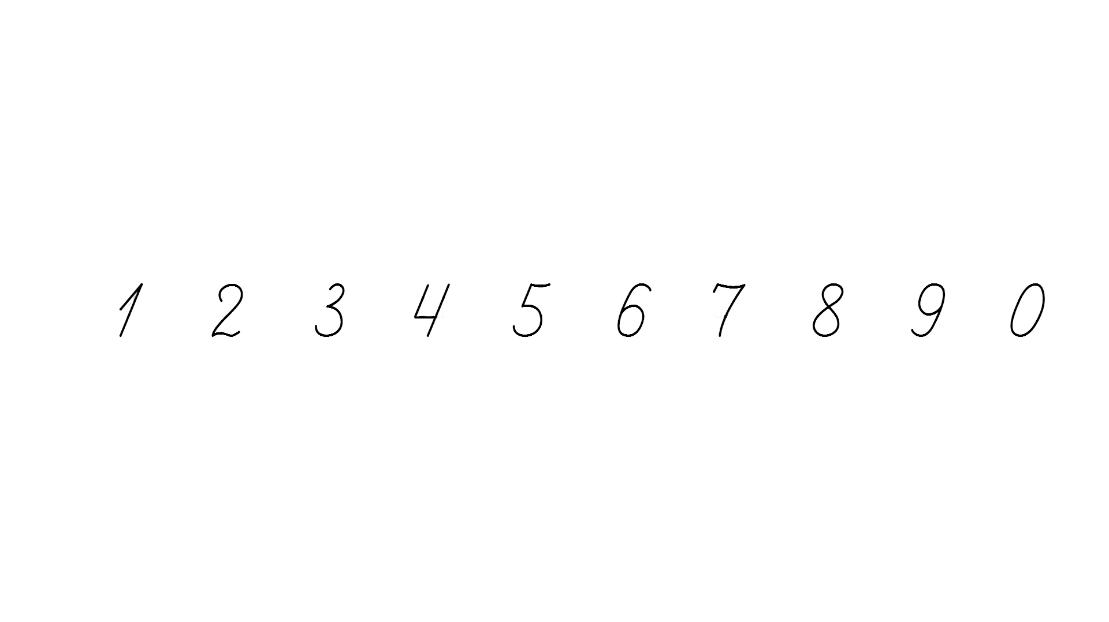 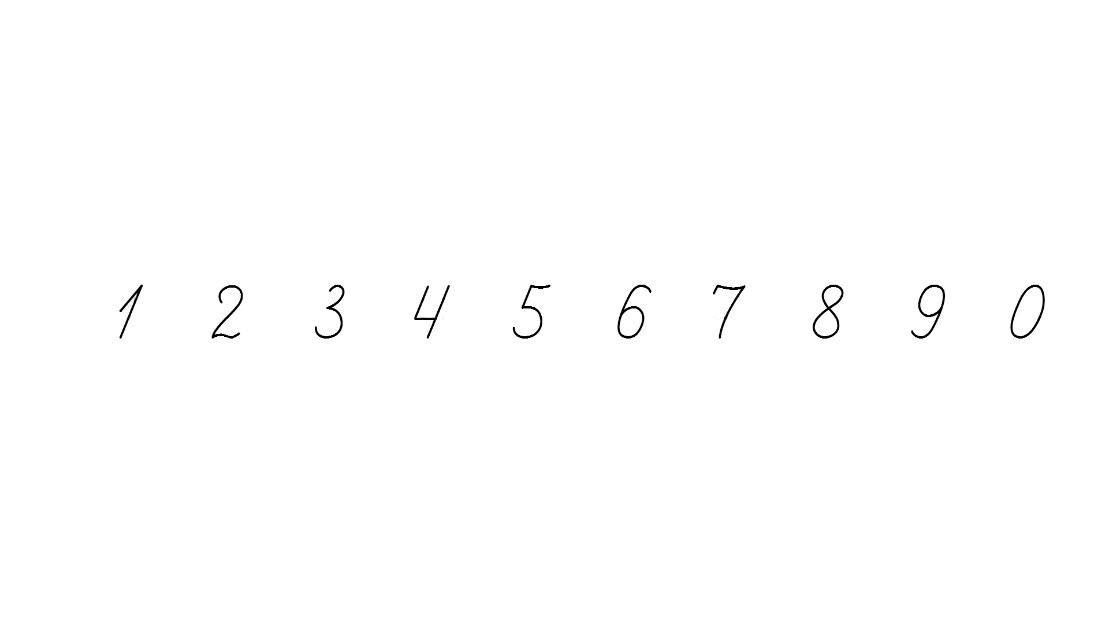 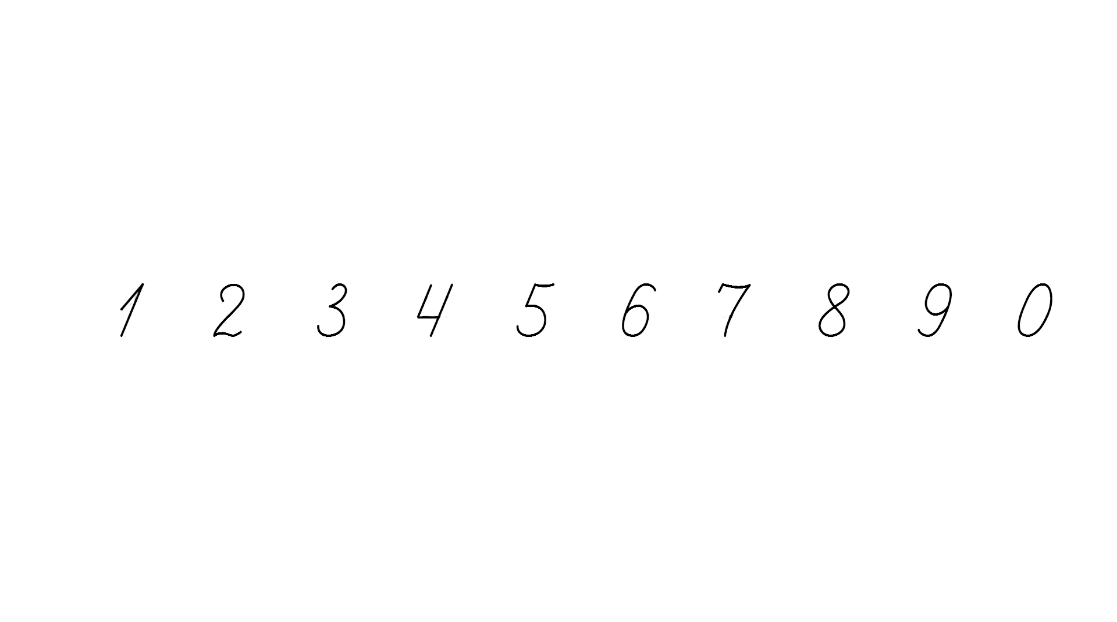 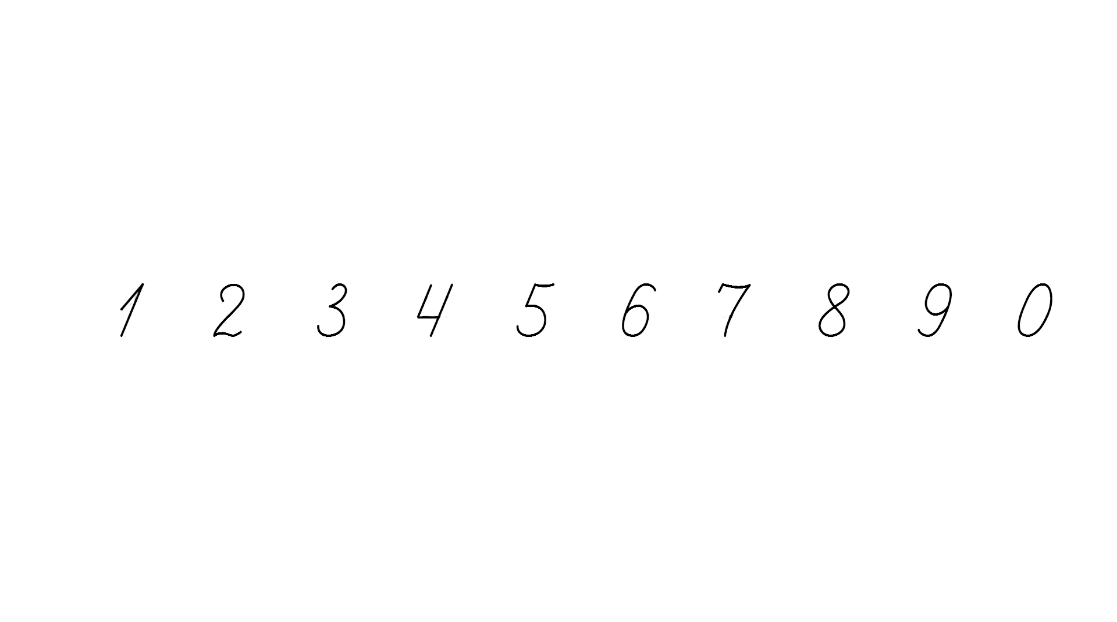 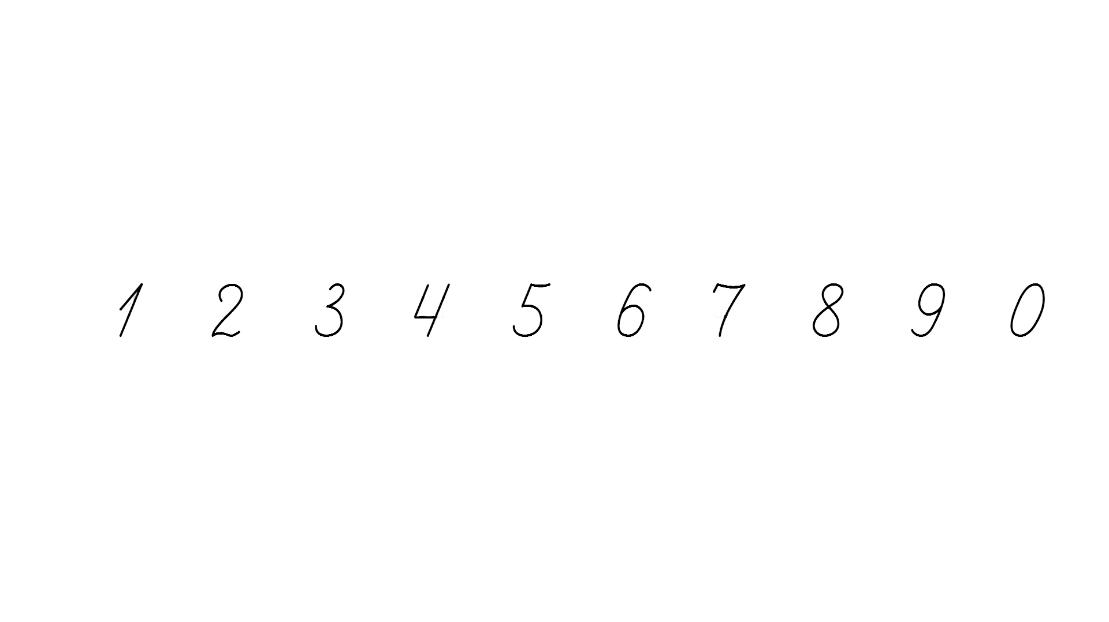 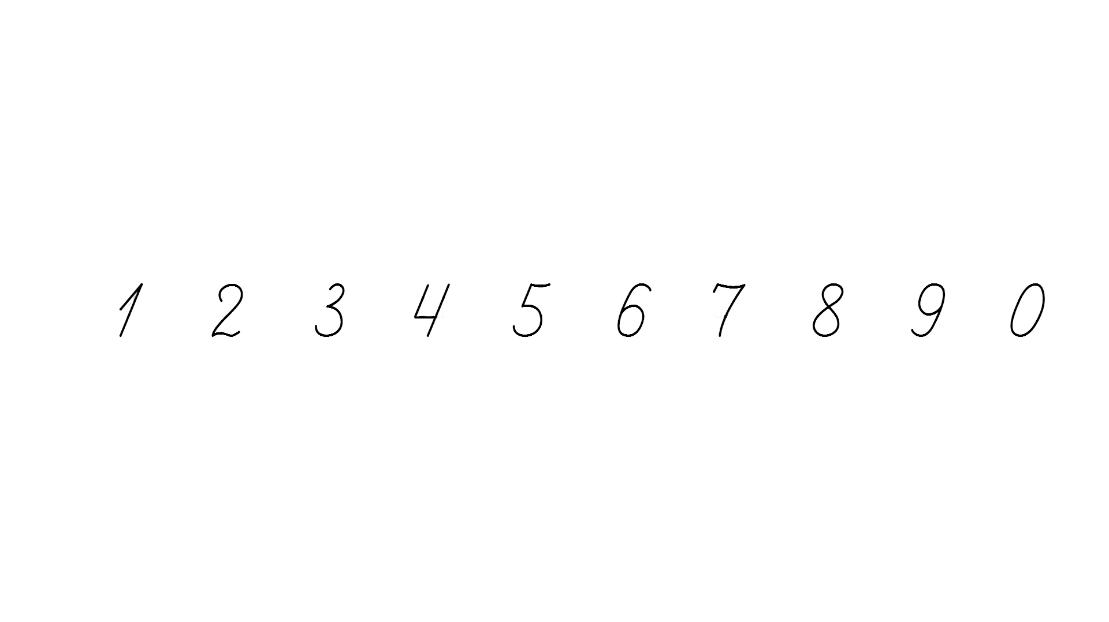 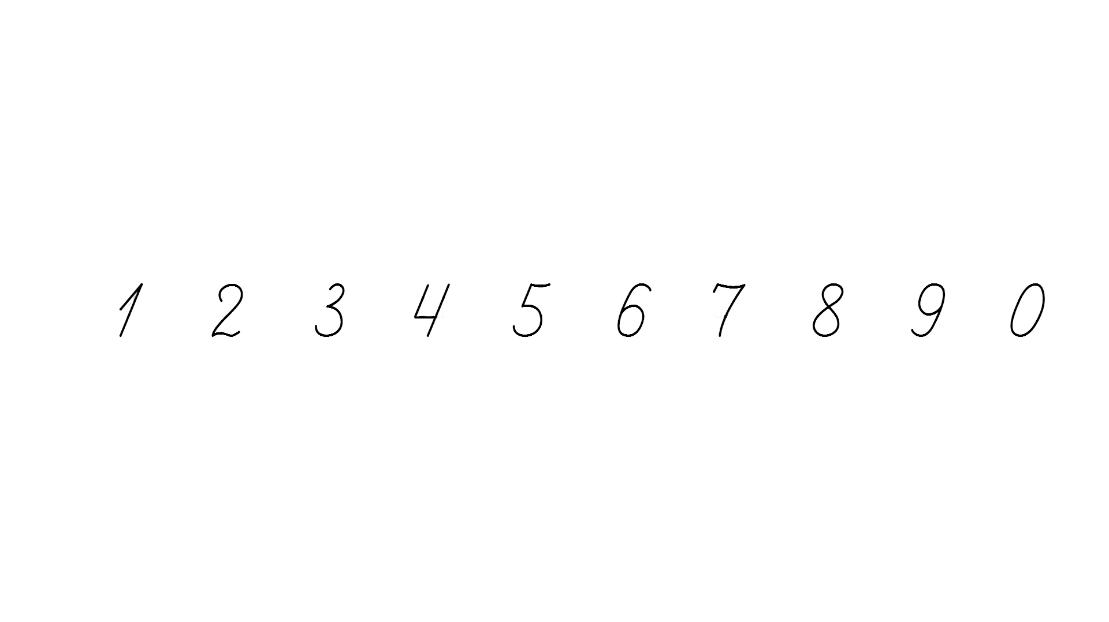 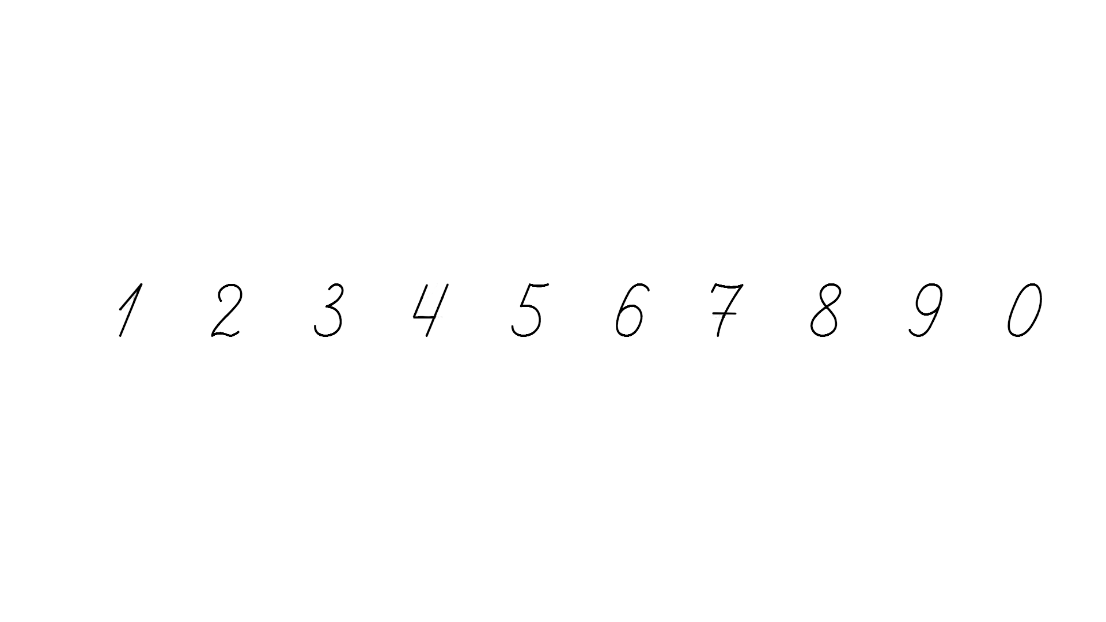 Розв’яжи задачу 313
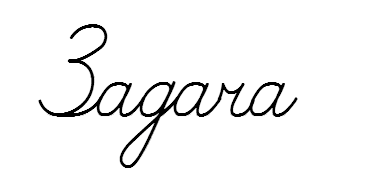 У кошику було 12 огірків і 
15 помідорів. 
Для приготування обіду використали 8 помідорів. 
На скільки більше залишилось огірків, ніж помідорів?
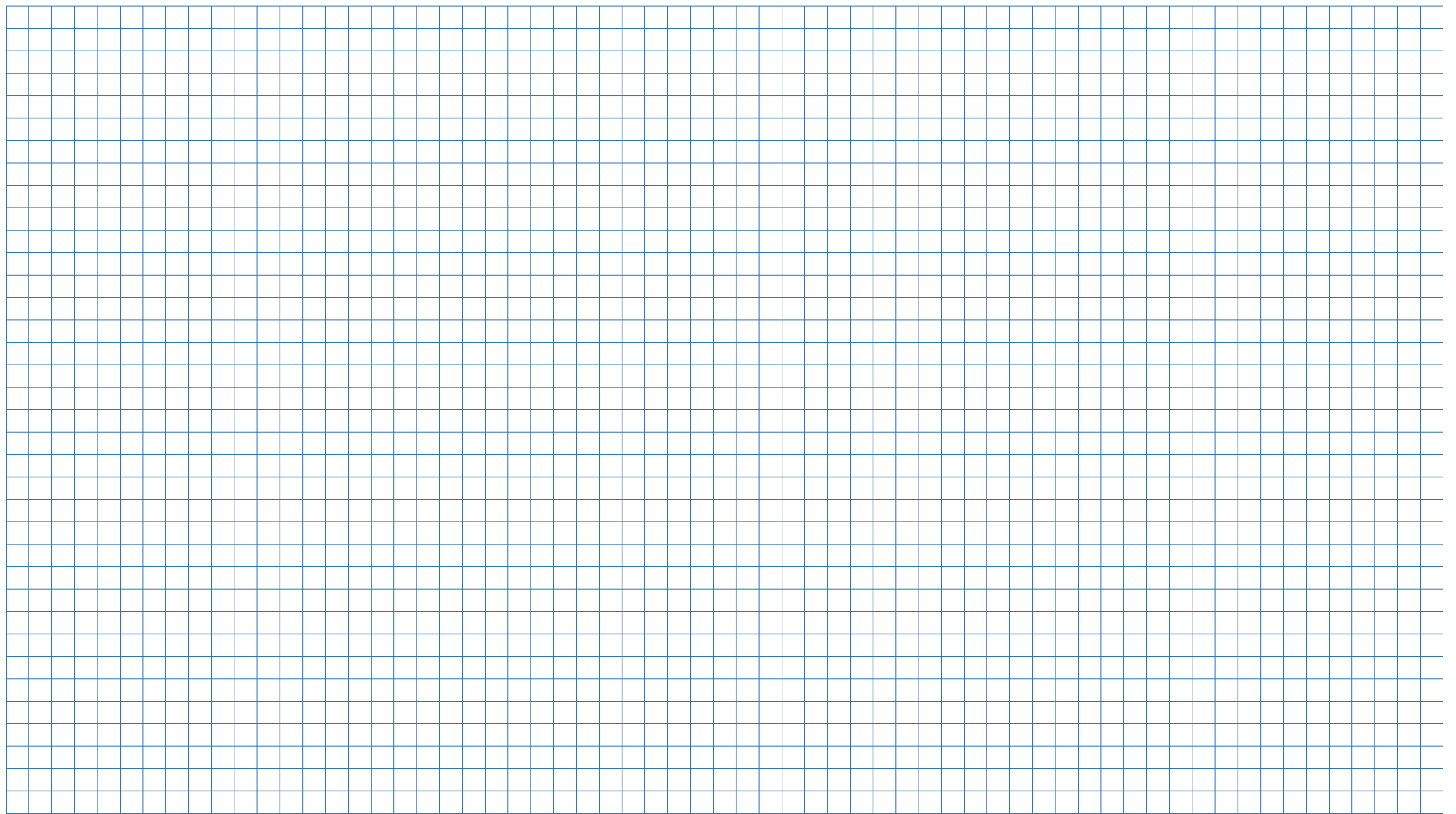 7 (п.) залишилось.
15 – 8 =
1)
5 (ог.)
12 – 7 =
2)
Відповідь: на 5 огірків більше залишилось.
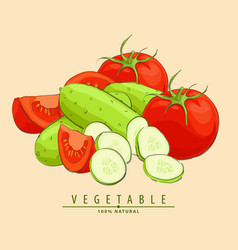 Підручник.
Сторінка
54
Розглянь таблицю, у який подано інформацію про різний посуд.
Дай відповіді на запитання.
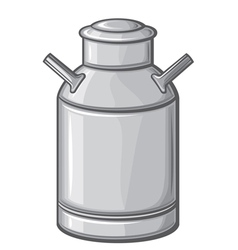 1. Скільки літрів рідини вміститься у весь посуд?
3 + 1 + 40 + 10 =
54 л
2. На скільки літрів місткість бідона більша, ніж місткість діжки?
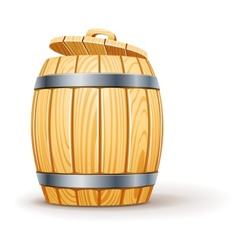 40 – 10 =
30 л
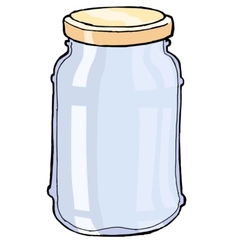 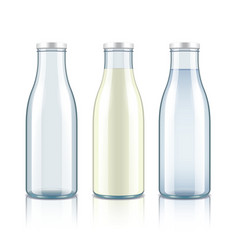 3. Скільки літрів рідини вміститься у скляний посуд?
3 + 1 =
4 л
Підручник.
Сторінка
54-55
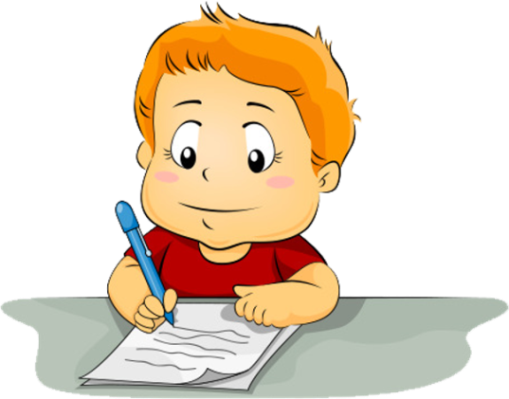 Робота в зошиті
1. Обчисли, скориставшись переставною властивістю додавання.
2. Виконай додавання, скориставшись схемою.
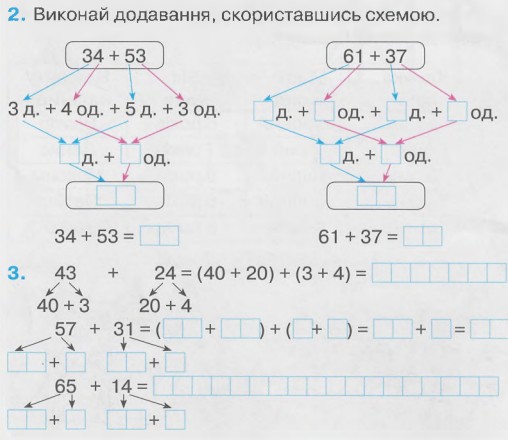 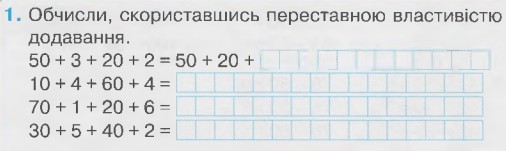 4. Доповни умову задачі. 
Розв’яжи задачу.
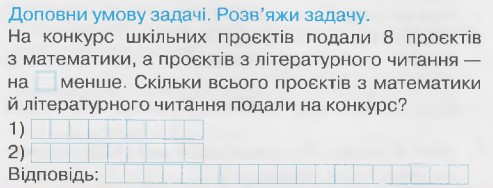 Сторінка
26
Рефлексія
Як ти відчуваєш, на скільки добре ти засвоїв/ла тему уроку? 
Вибери позначку відповідного кольору світлофора.
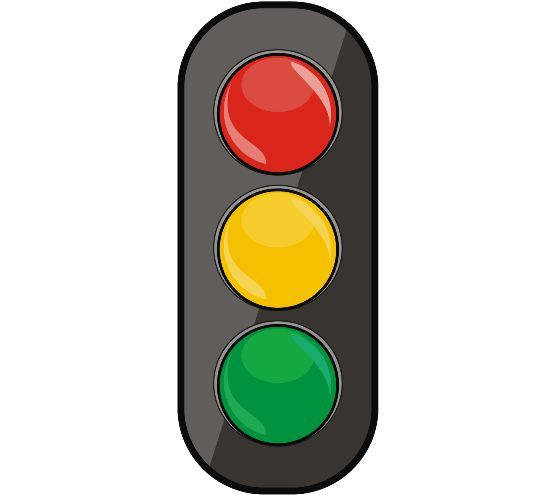 ЧЕРВОНИЙ  - Стоп! Мені потрібно вивчити це знову.
ЖОВТИЙ – Мені потрібна допомога
ЗЕЛЕНИЙ – Мені все зрозуміло